ΛΟΓΙΣΤΙΚΑ ΦΥΛΛΑ-EXCEL
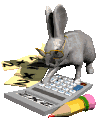 ΑΝΟΙΓΜΑ EXCEL
ΑΝΟΙΓΜΑ EXCEL
Μέσα από το μενού Έναρξη
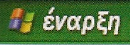 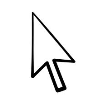 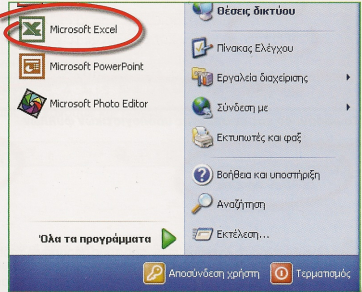 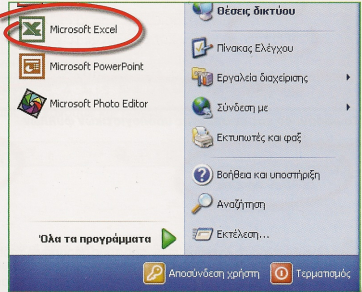 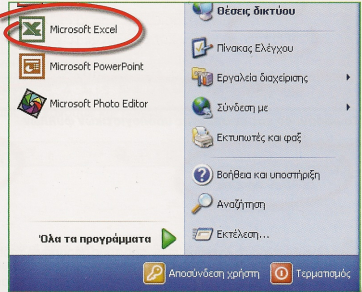 ??????
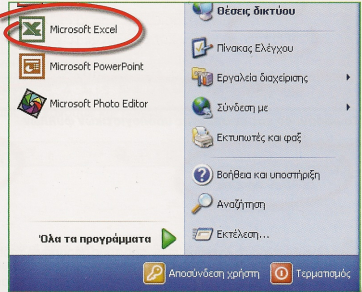 Μενού έναρξη
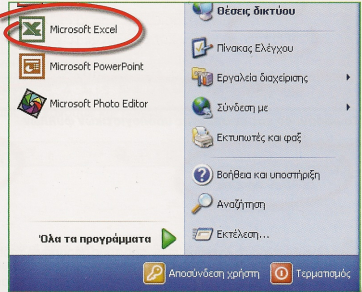 Μενού έναρξη
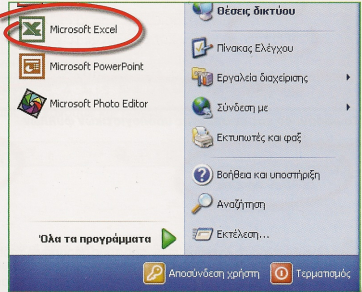 Μενού έναρξη
?????????????
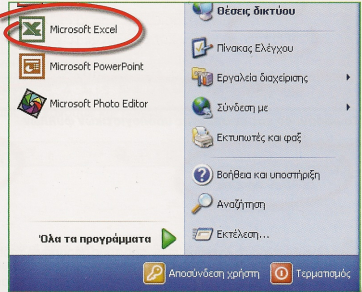 Μενού έναρξη
Λίστα συχνά χρησιμοποιούμενων προγραμμάτων
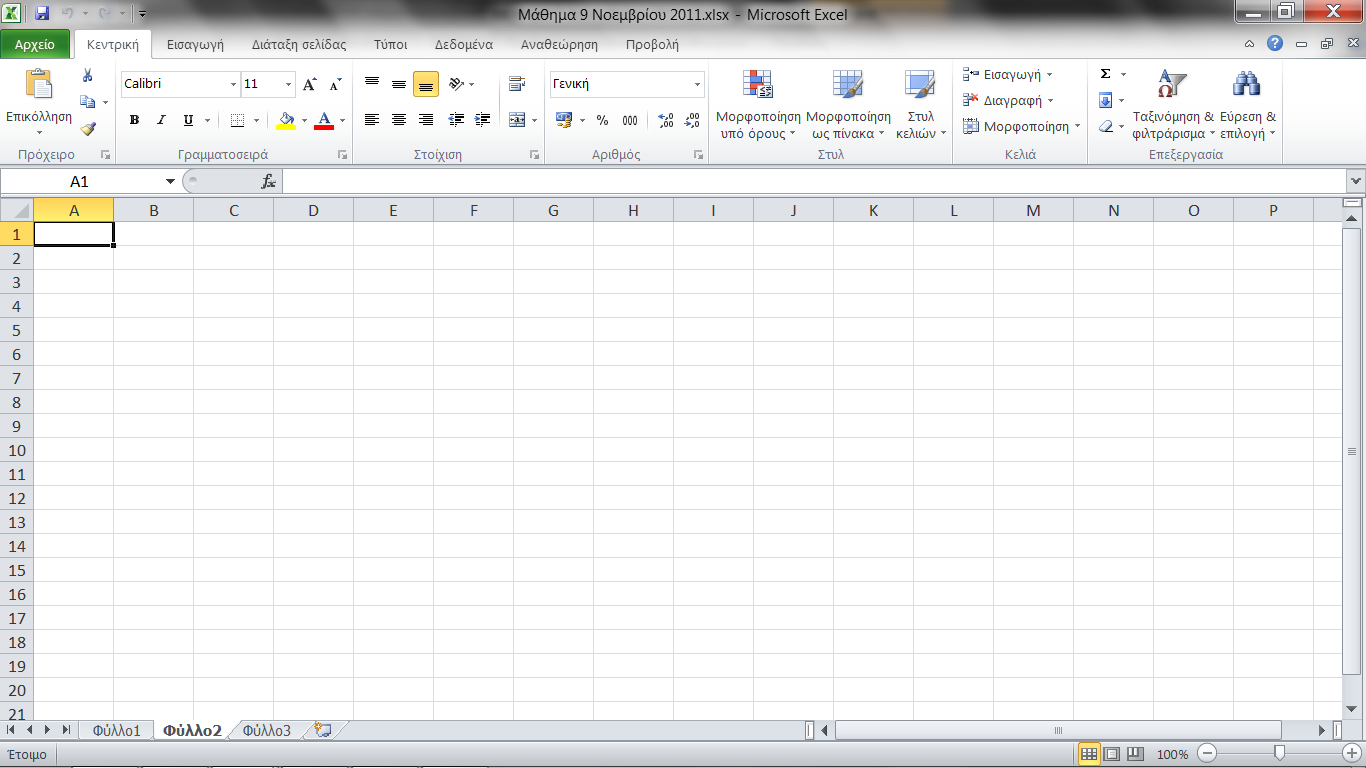 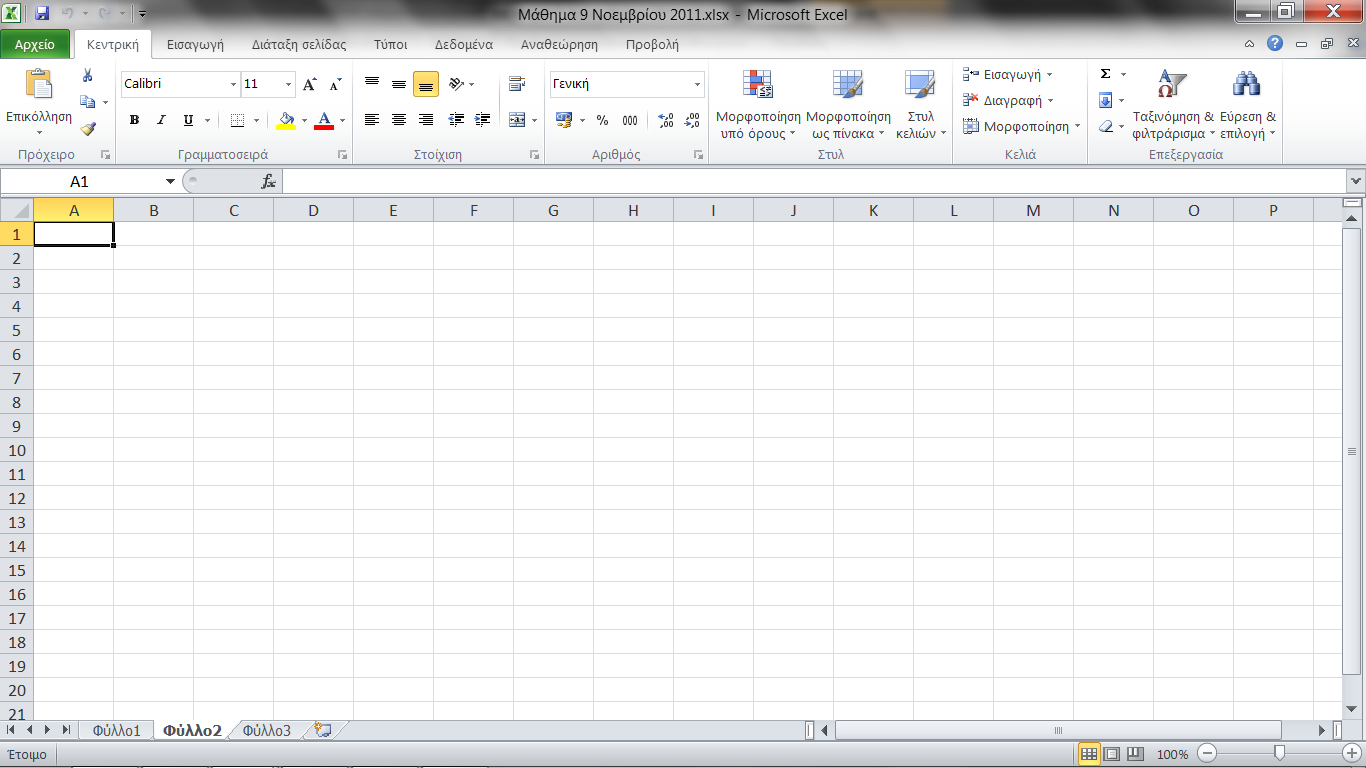 Κάνω ενεργό κελί το 
Β3
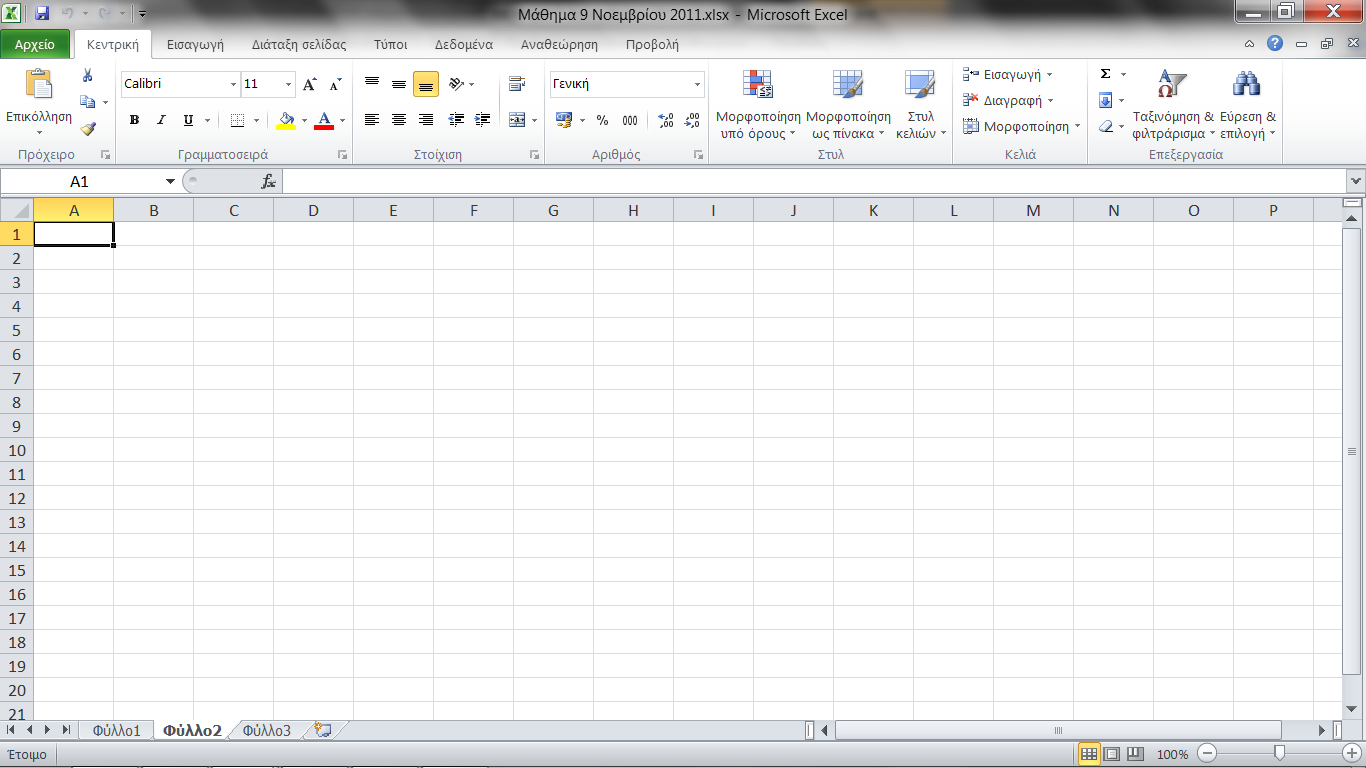 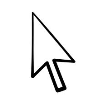 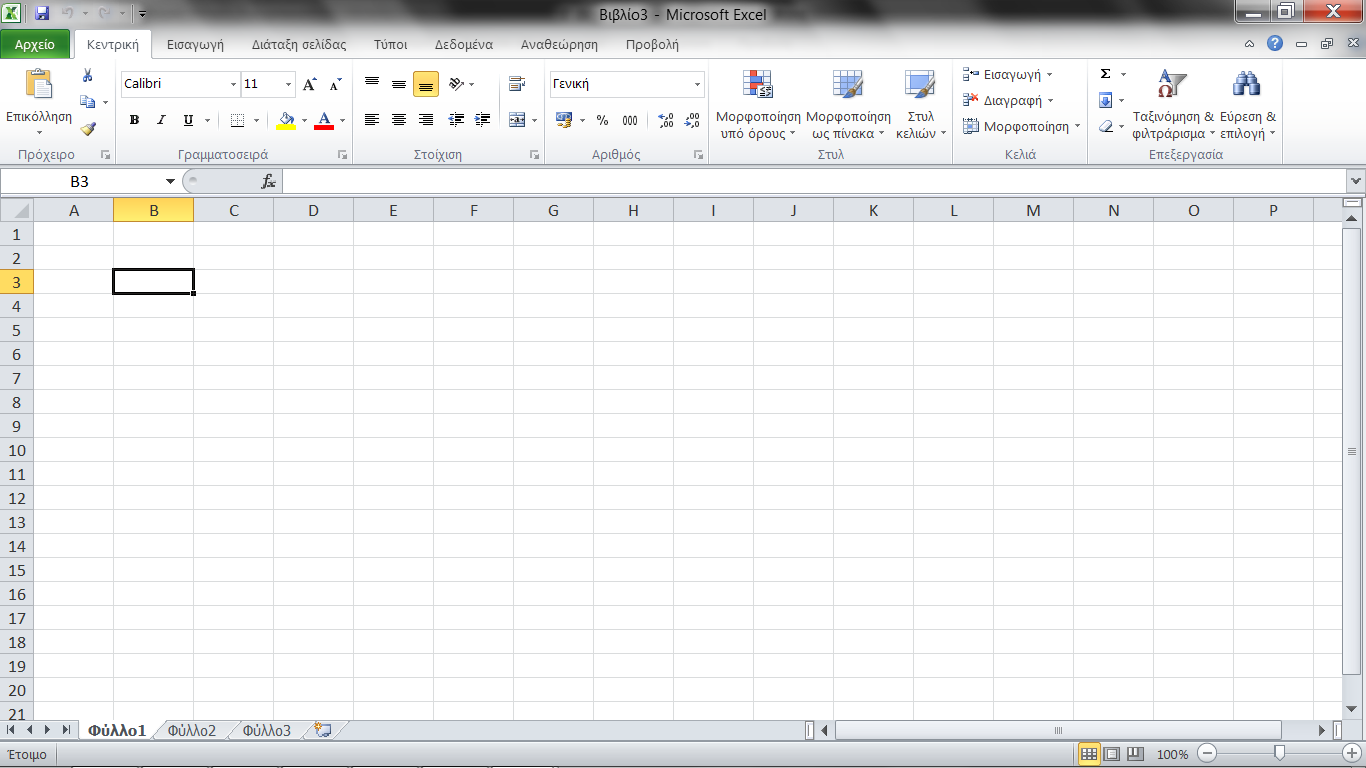 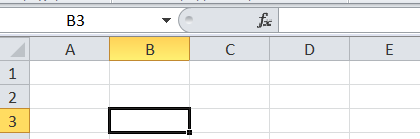 ????????
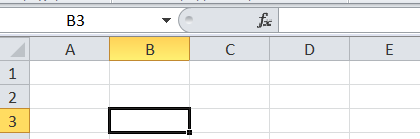 περιοχή διεύθυνσης ενεργού κελιού
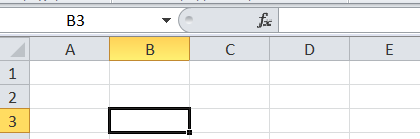 περιοχή διεύθυνσης ενεργού κελιού
???????
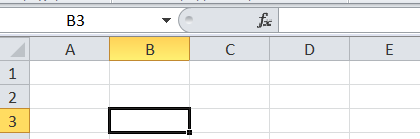 περιοχή διεύθυνσης ενεργού κελιού
ενεργό κελί
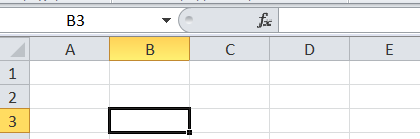 περιοχή διεύθυνσης ενεργού κελιού
????????
ενεργό κελί
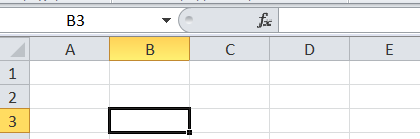 περιοχή διεύθυνσης ενεργού κελιού
γραμμή τύπων
ενεργό κελί
Μετάβαση σε άλλο κελί
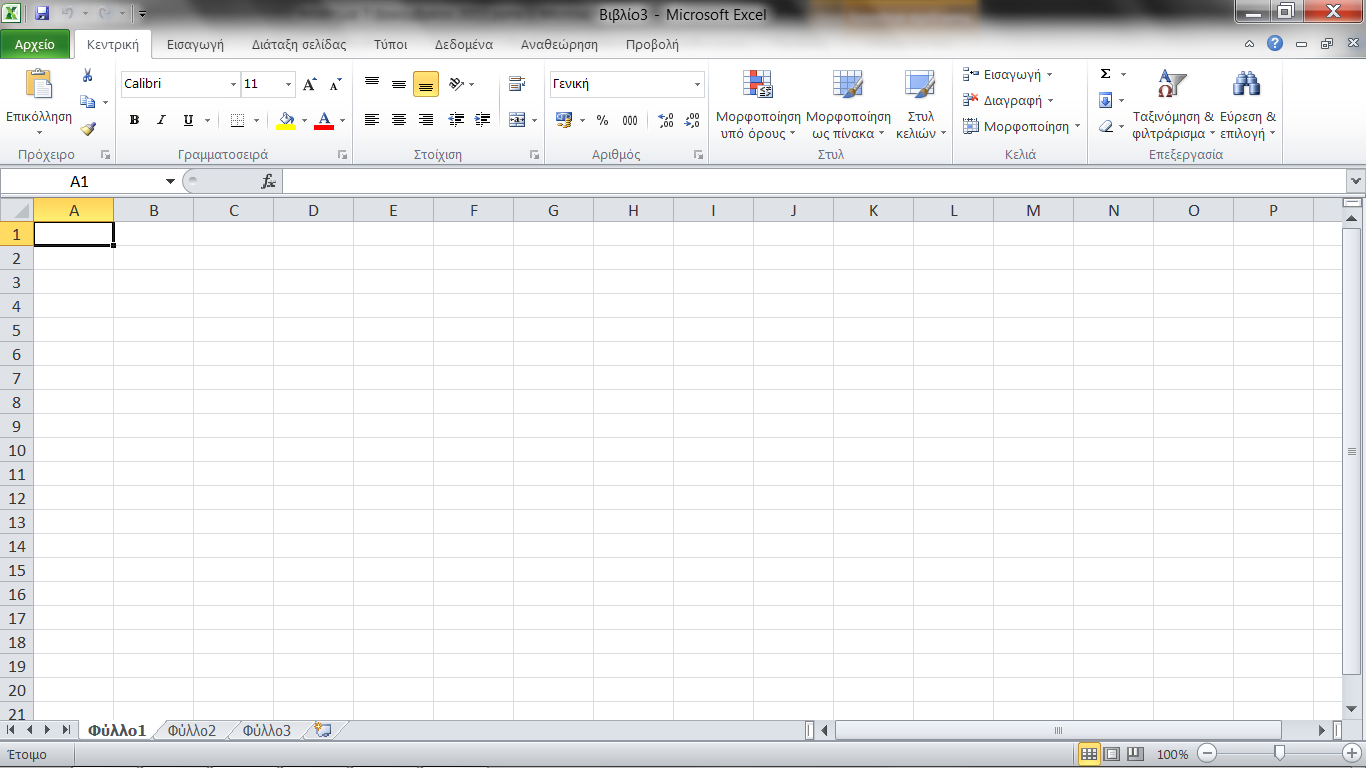 κανω κλικ στο ε7
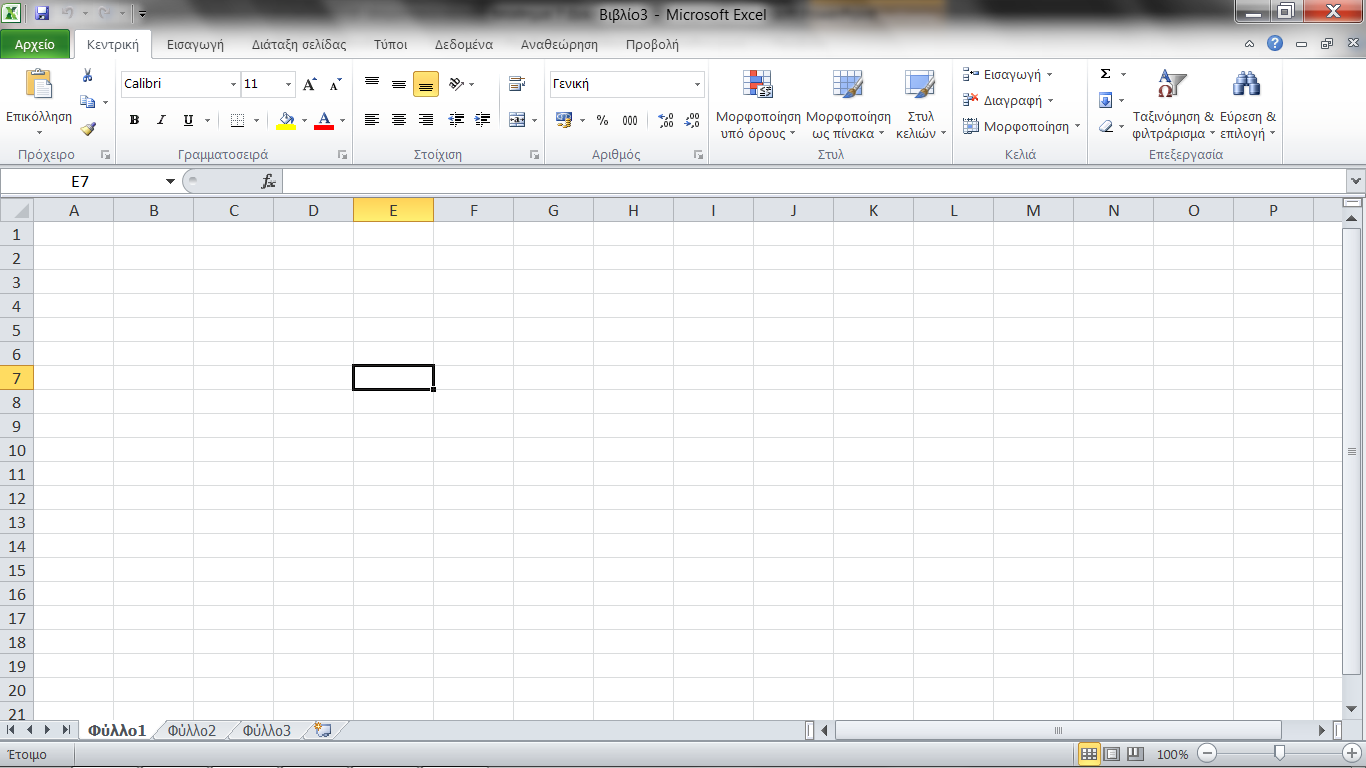 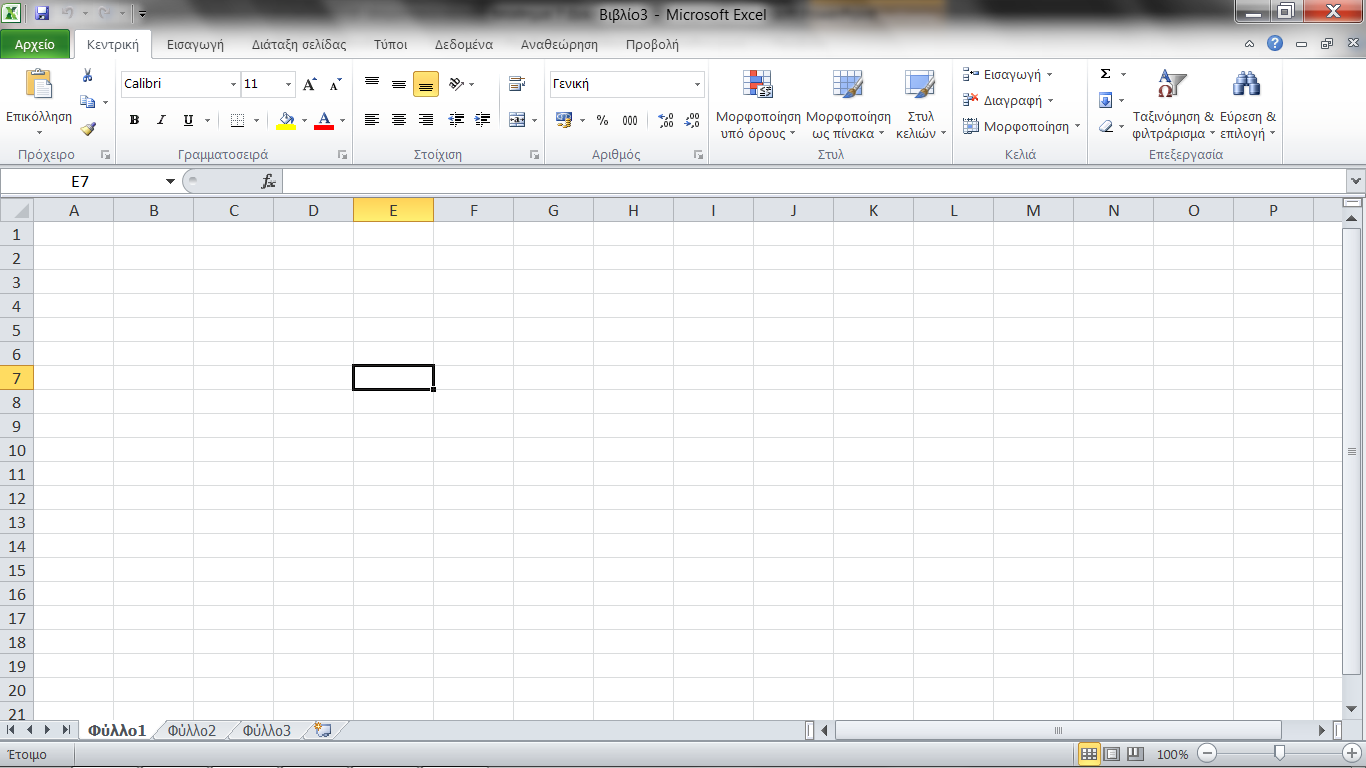 Θέλω να μεταβώ στο 
κελί C3
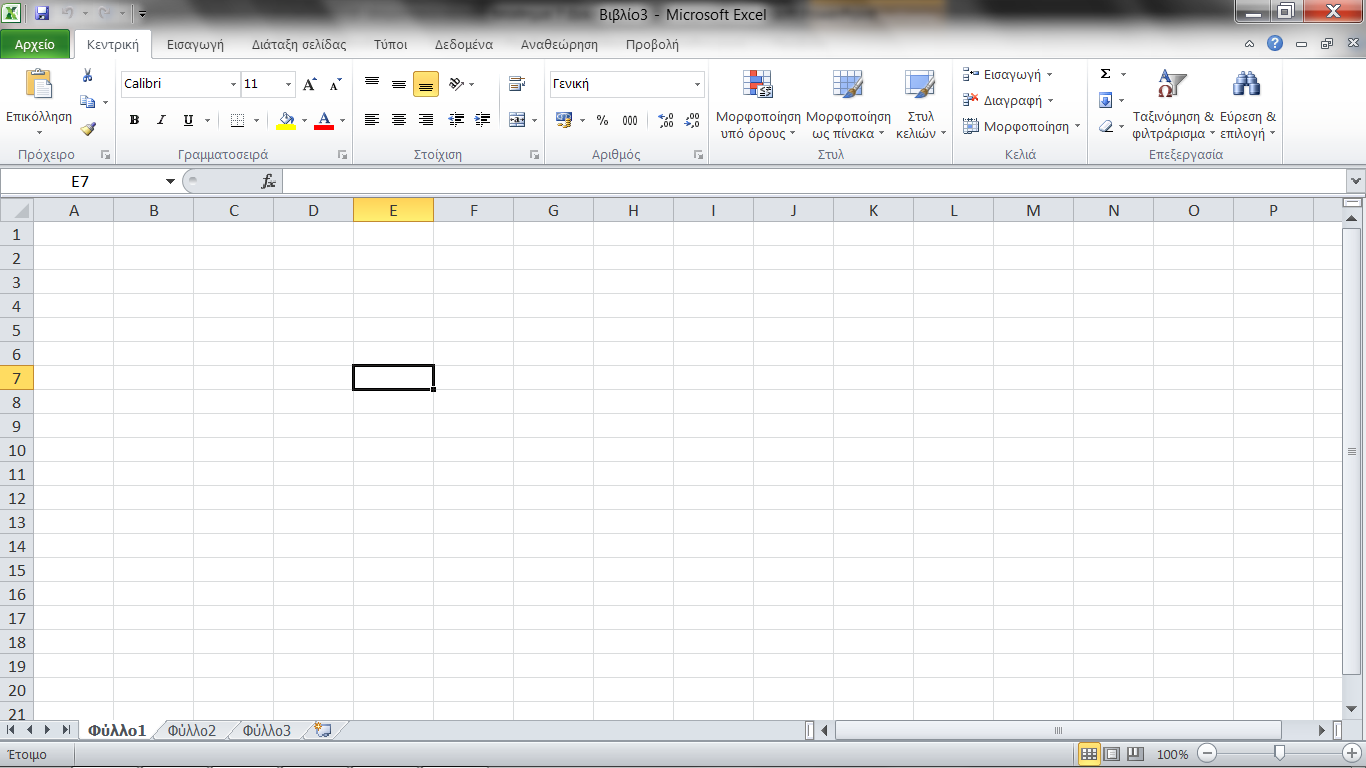 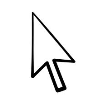 Κάνω κλικ
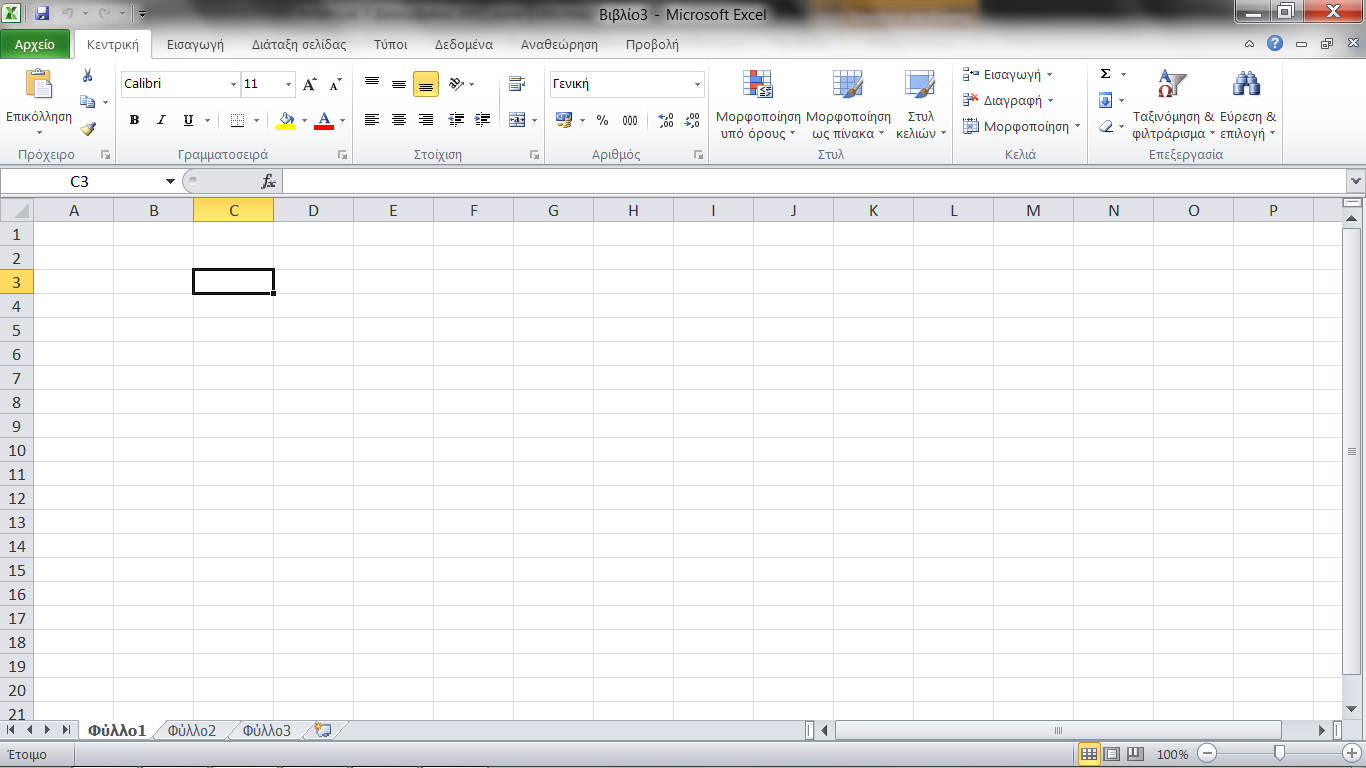 ΜΕΤΑΒΑΣΗ ΣΕ ΓΕΙΤΟΝΙΚΟ
ΚΕΛΙ ΜΕ ΧΡΗΣΗ 
ΠΛΗΚΤΡΟΛΟΓΙΟΥ
ΜΕΤΑΒΑΣΗ ΣΕ ΓΕΙΤΟΝΙΚΟ
ΚΕΛΙ ΜΕ ΧΡΗΣΗ 
ΠΛΗΚΤΡΟΛΟΓΙΟΥ.
ΜΕΤΑΒΑΣΗ ΣΕ ΓΕΙΤΟΝΙΚΟ
ΚΕΛΙ ΜΕ ΧΡΗΣΗ 
ΠΛΗΚΤΡΟΛΟΓΙΟΥ..
ΜΕΤΑΒΑΣΗ ΣΕ ΓΕΙΤΟΝΙΚΟ
ΚΕΛΙ ΜΕ ΧΡΗΣΗ 
ΠΛΗΚΤΡΟΛΟΓΙΟΥ...
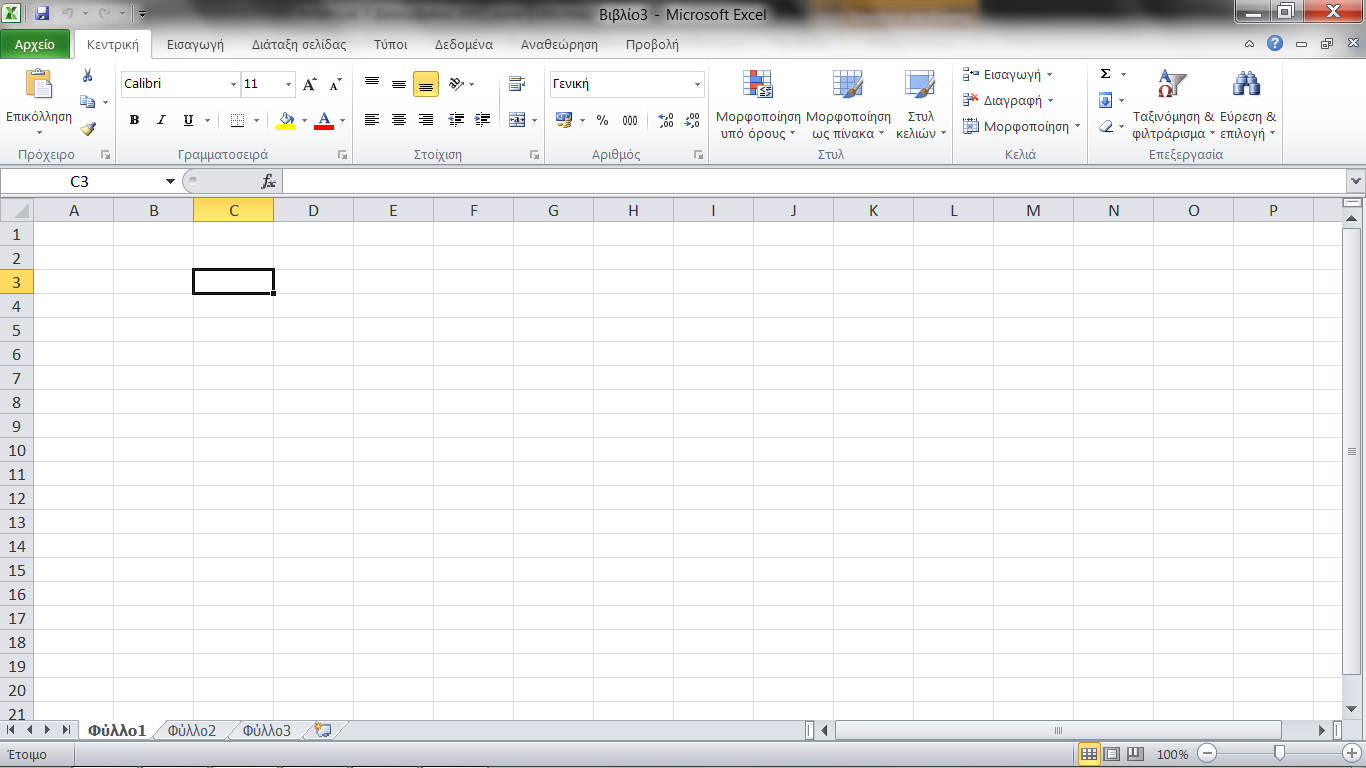 ΓΙΑ ΝΑ ΠΑΩ ΣΤΟ D3;
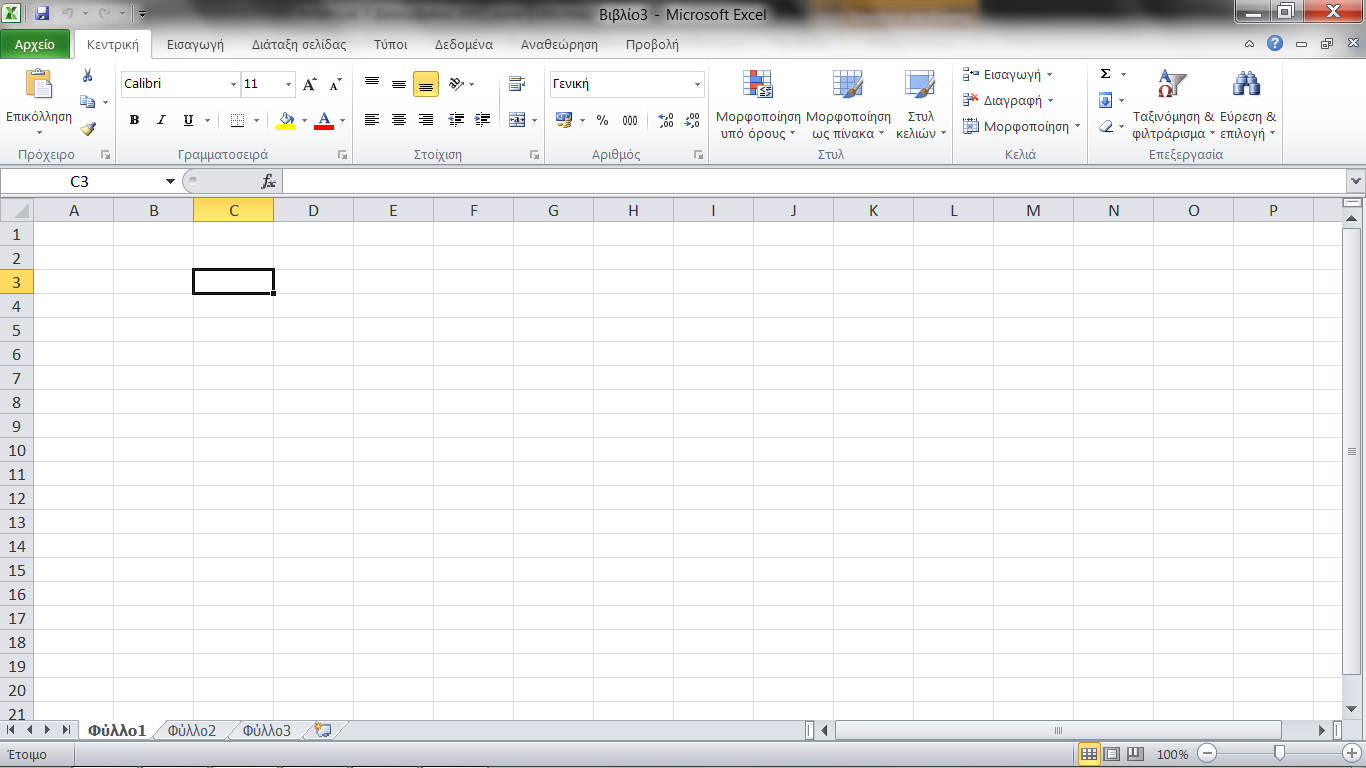 ΓΙΑ ΝΑ ΠΑΩ ΣΤΟ D3;
ΠΑΤΏ ΤΟ ΒΕΛΑΚΙ
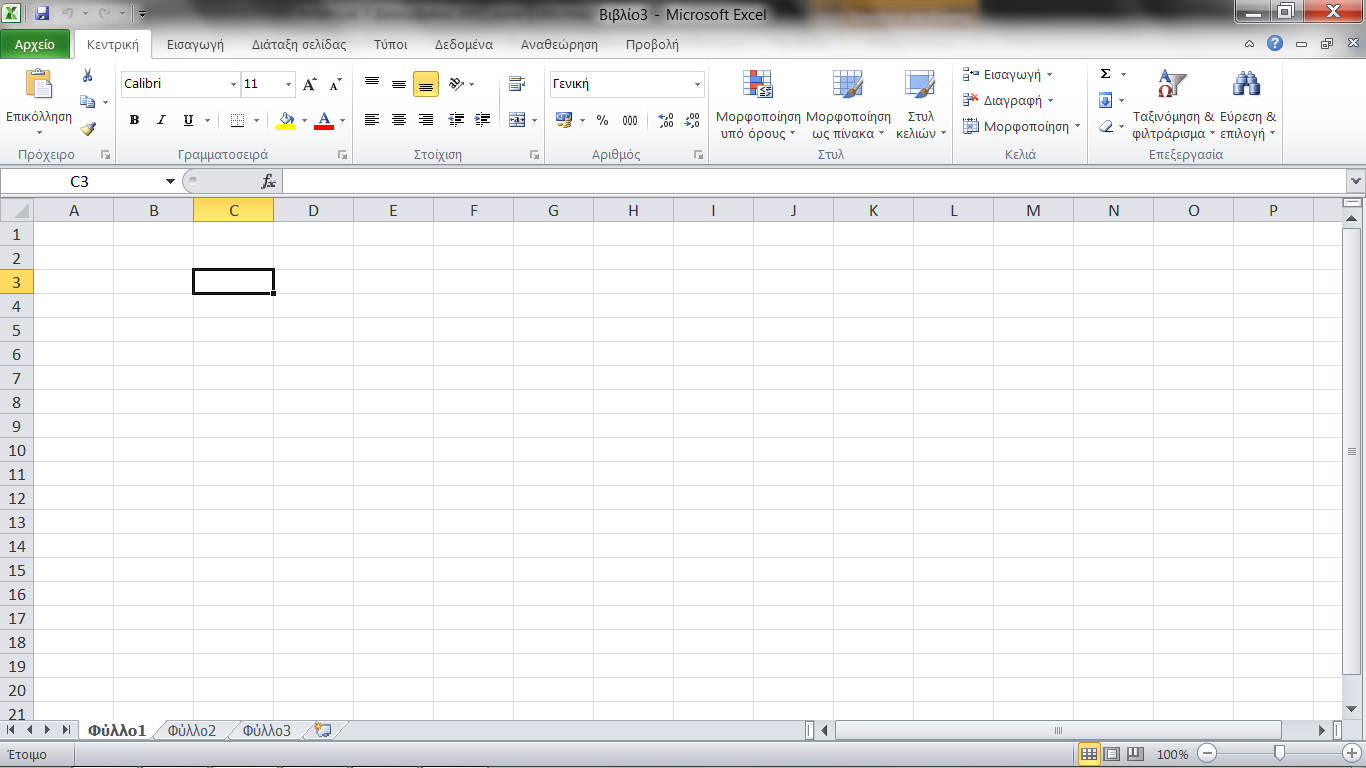 ΓΙΑ ΝΑ ΠΑΩ ΣΤΟ D3;
ΠΑΤΏ ΤΟ ΒΕΛΑΚΙ
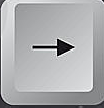 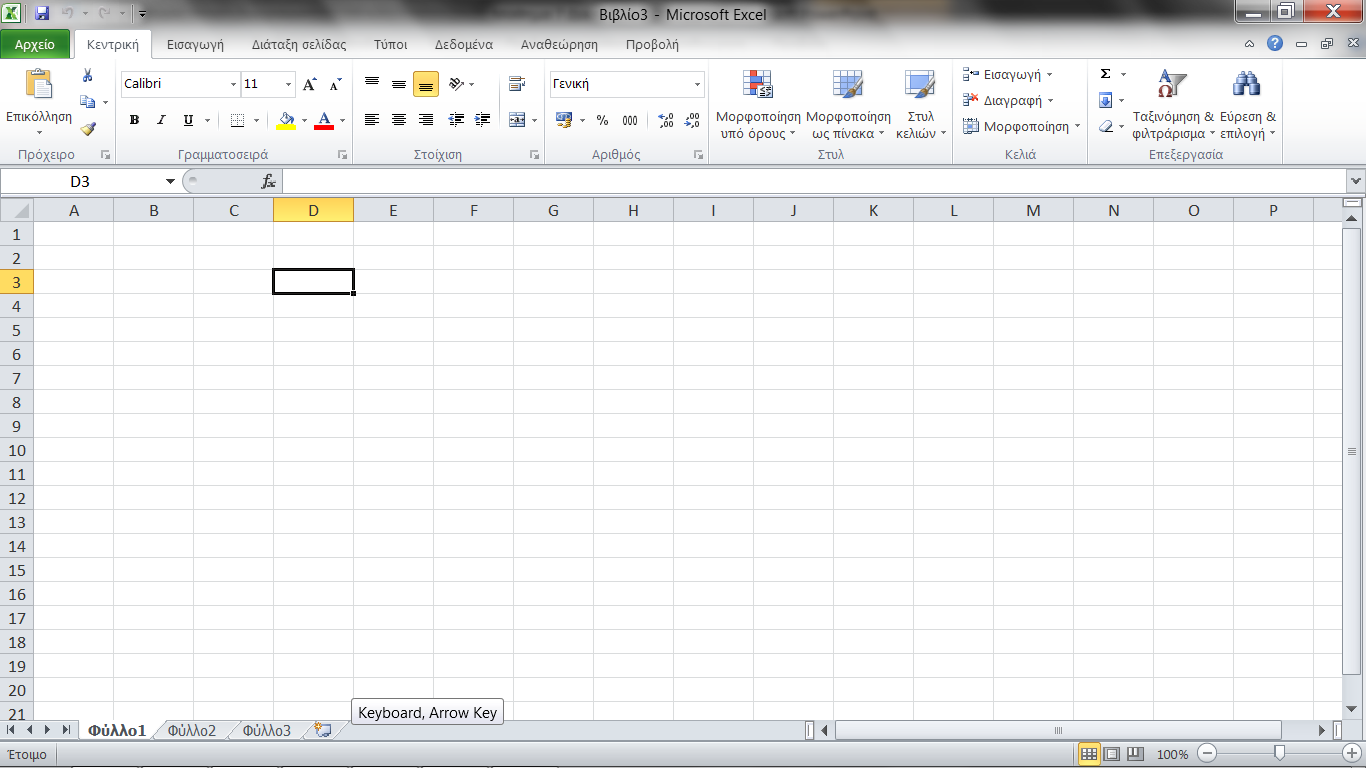 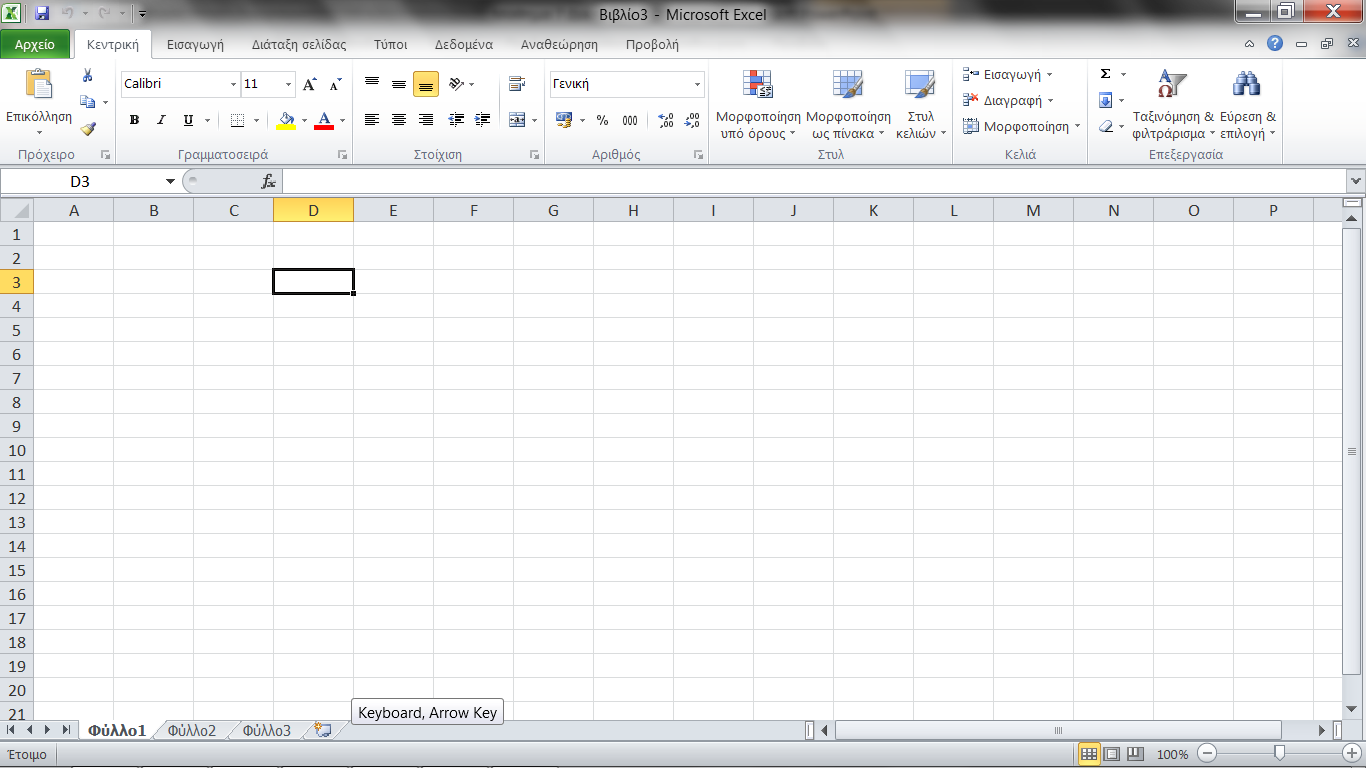 Αν πατήσω
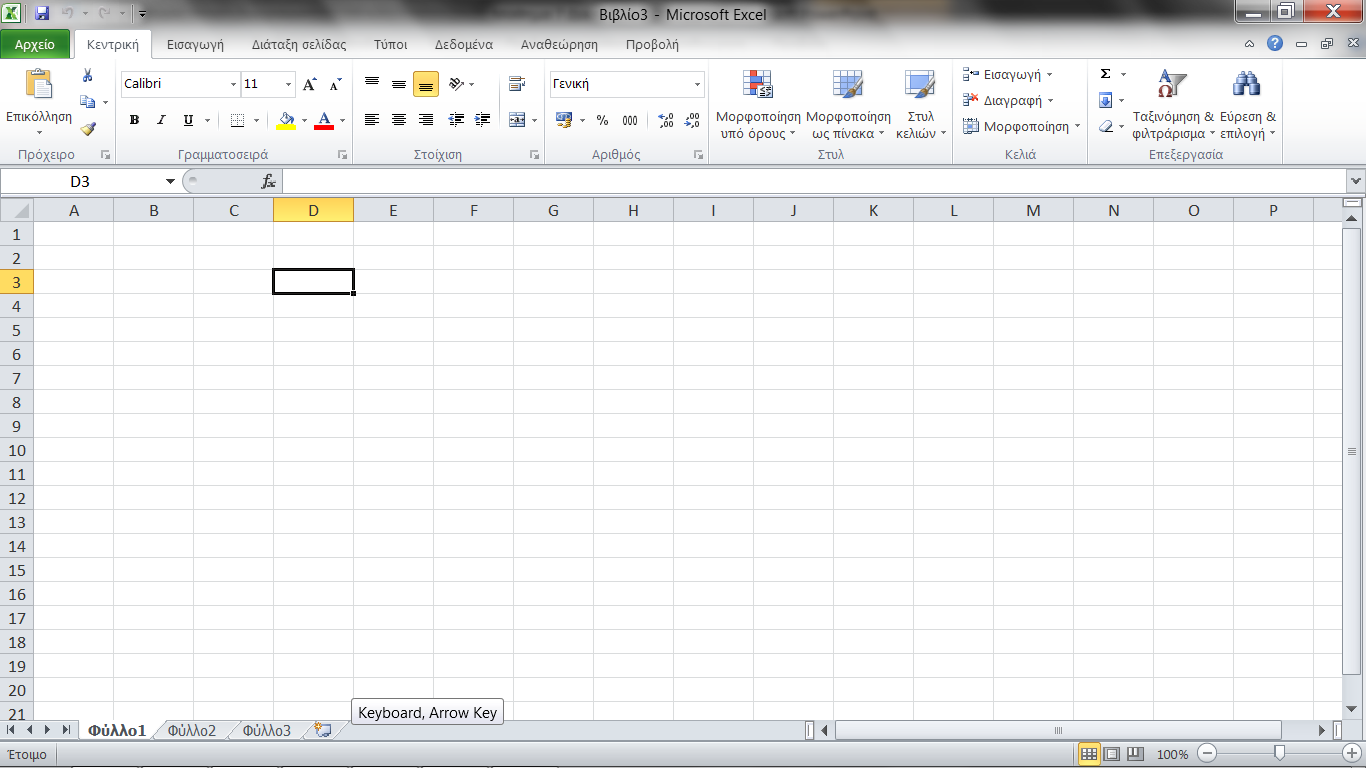 Αν πατήσω
το πλήκτρο
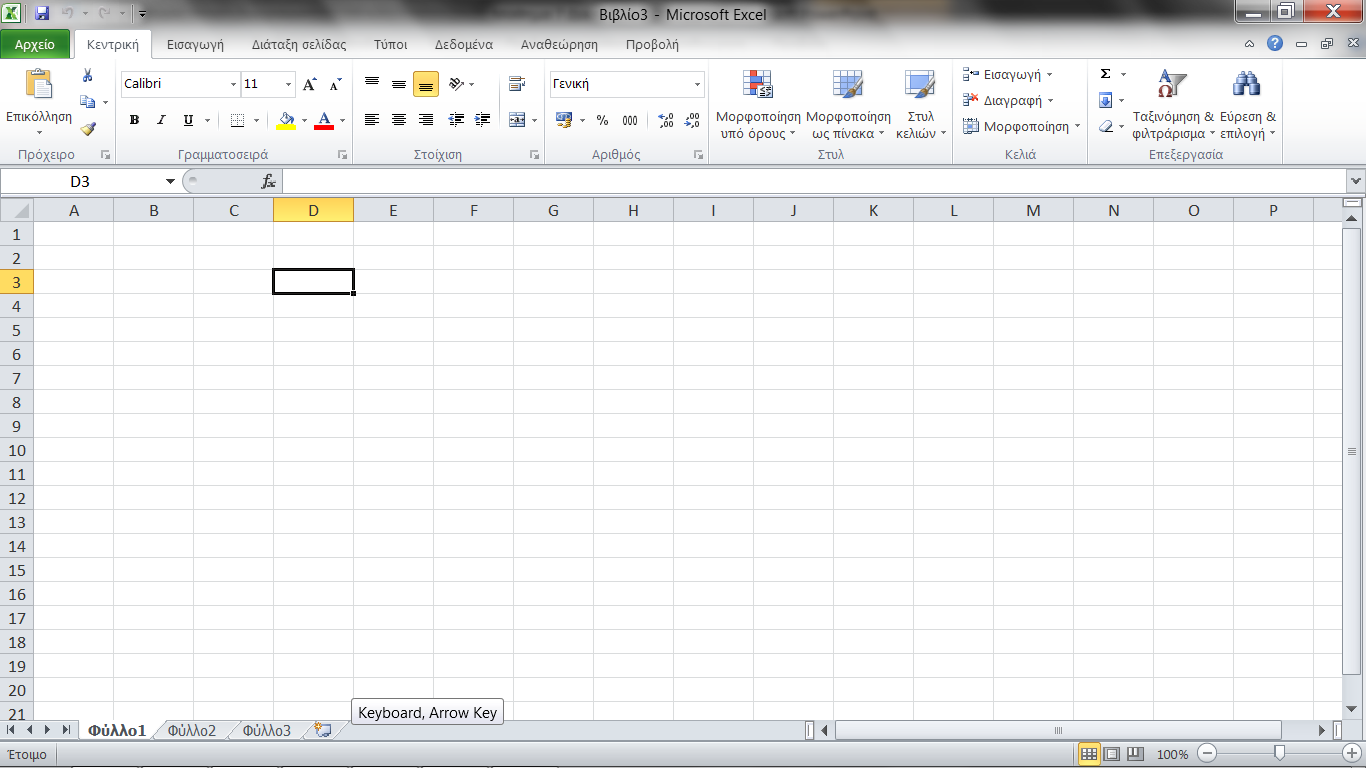 Αν πατήσω
το πλήκτρο
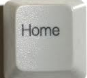 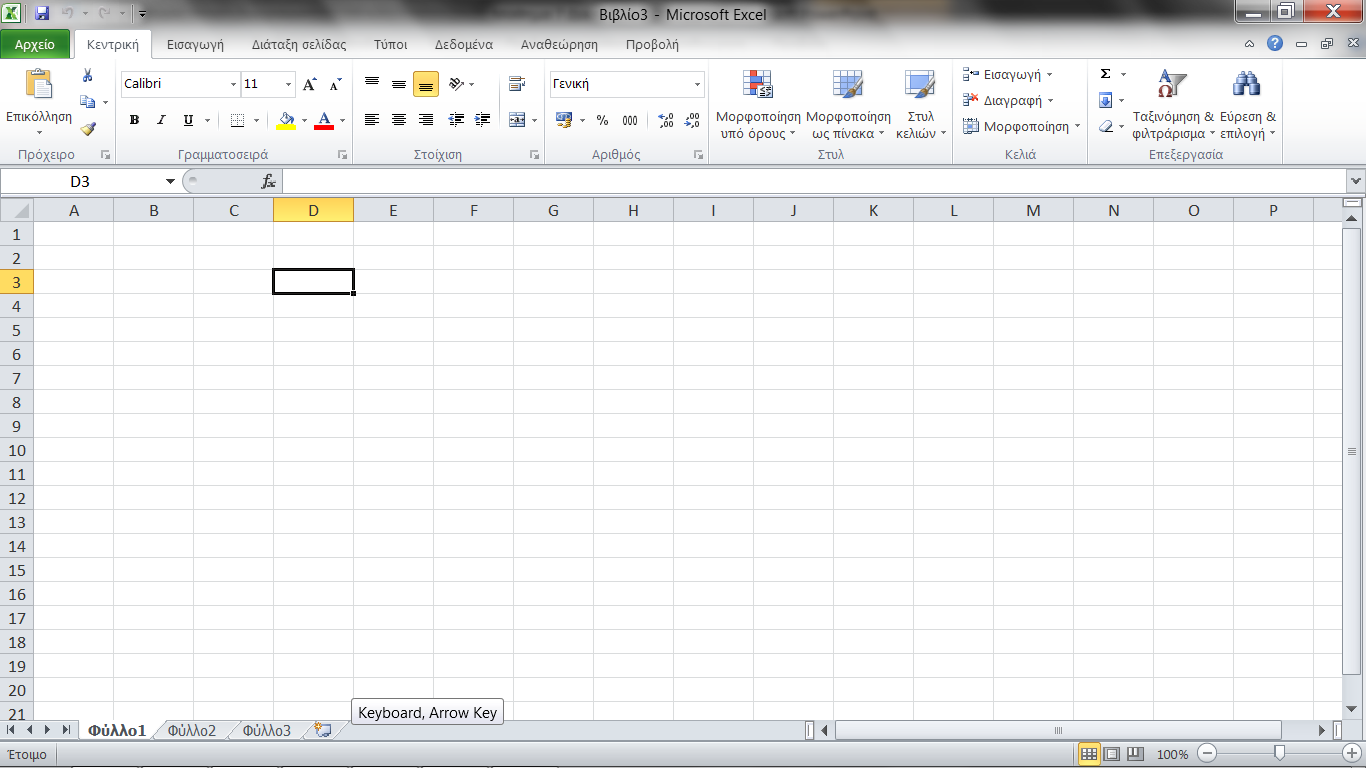 Αν πατήσω
το πλήκτρο
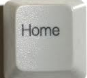 τι θα γίνει;;;
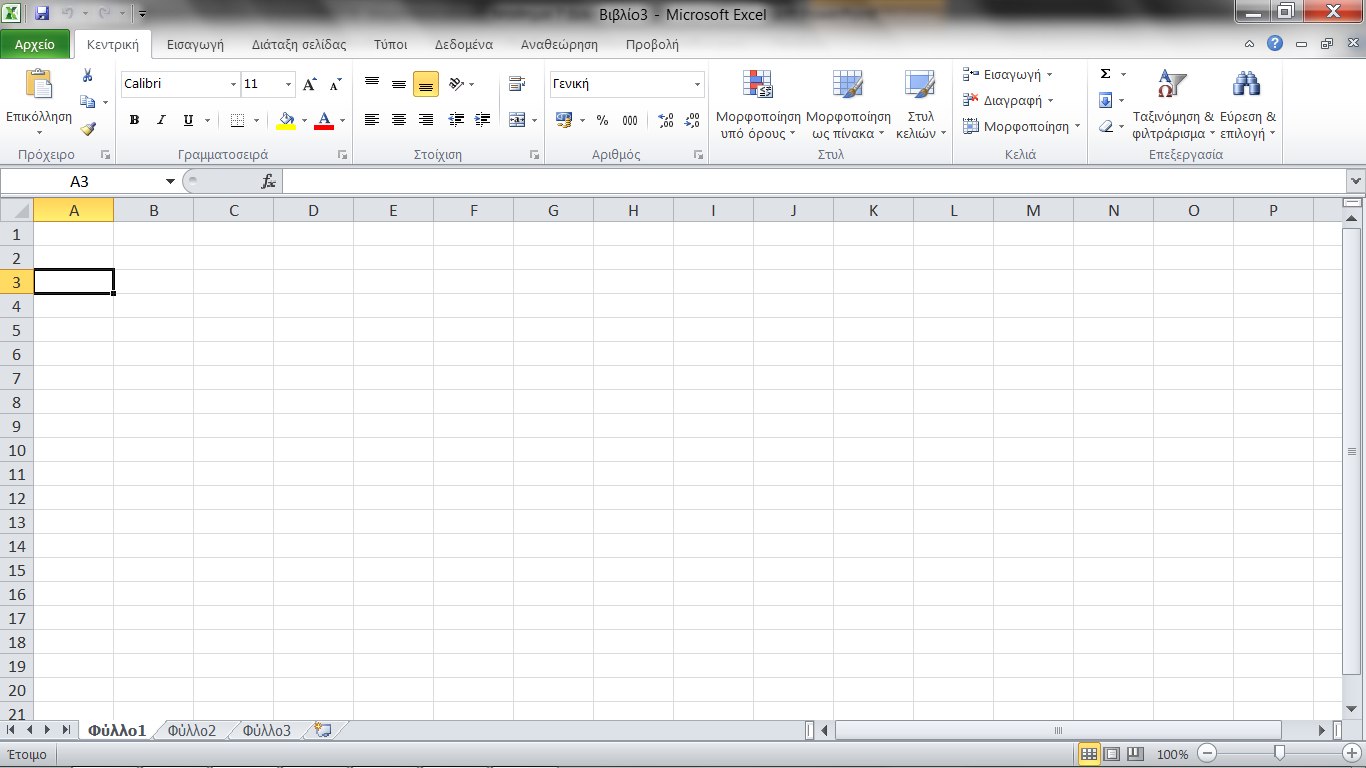 Θα μεταβούμε στο
πρώτο κελί 
της τρέχουσας 
γραμμής
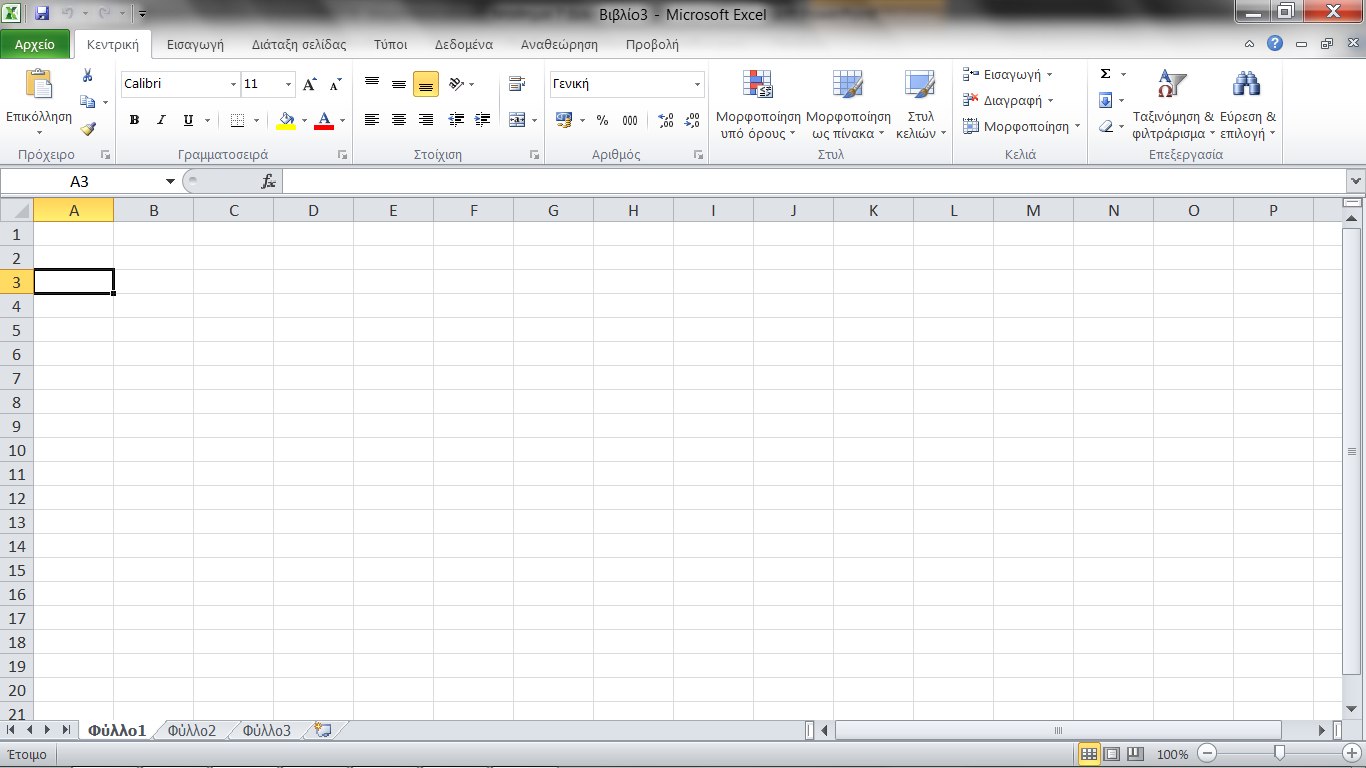 Δηλαδή το Α3!!!
Θα μεταβούμε στο
πρώτο κελί 
της τρέχουσας 
γραμμής
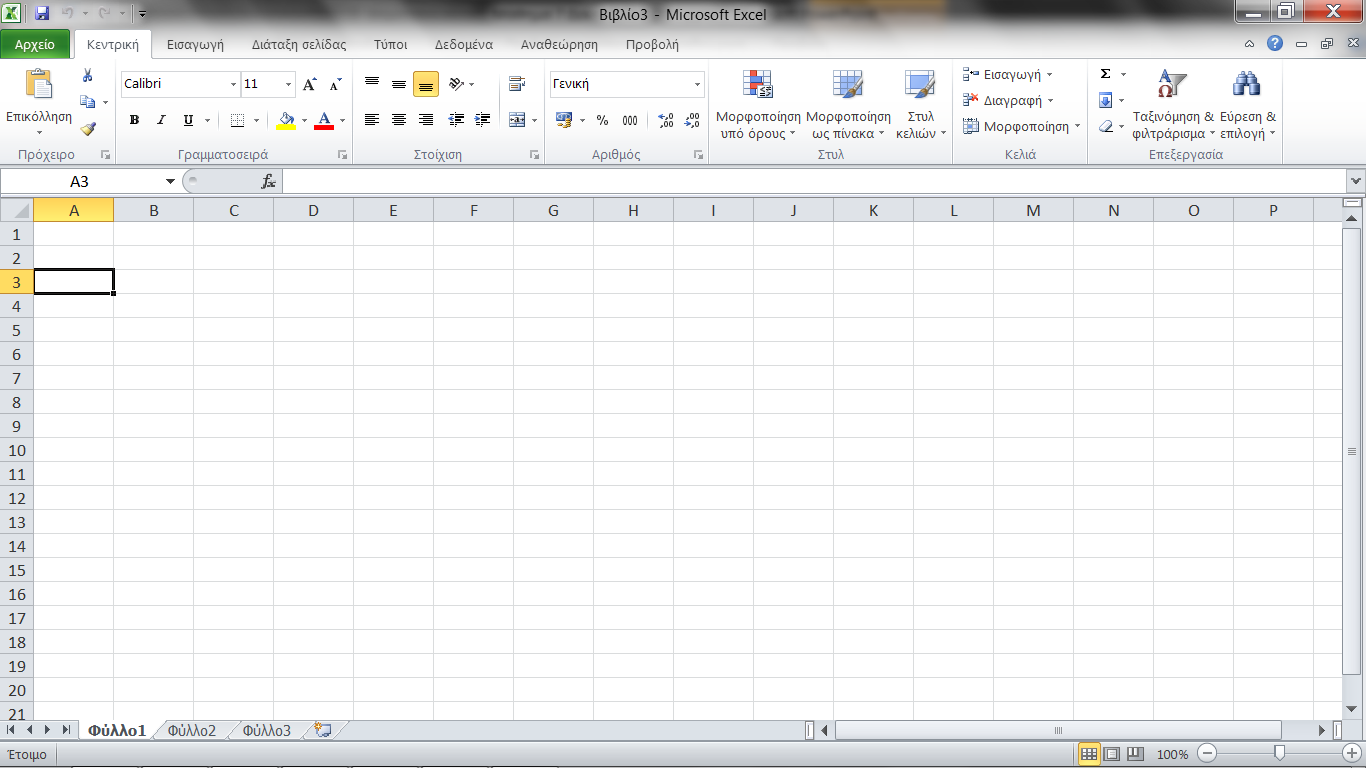 Αν πατήσω
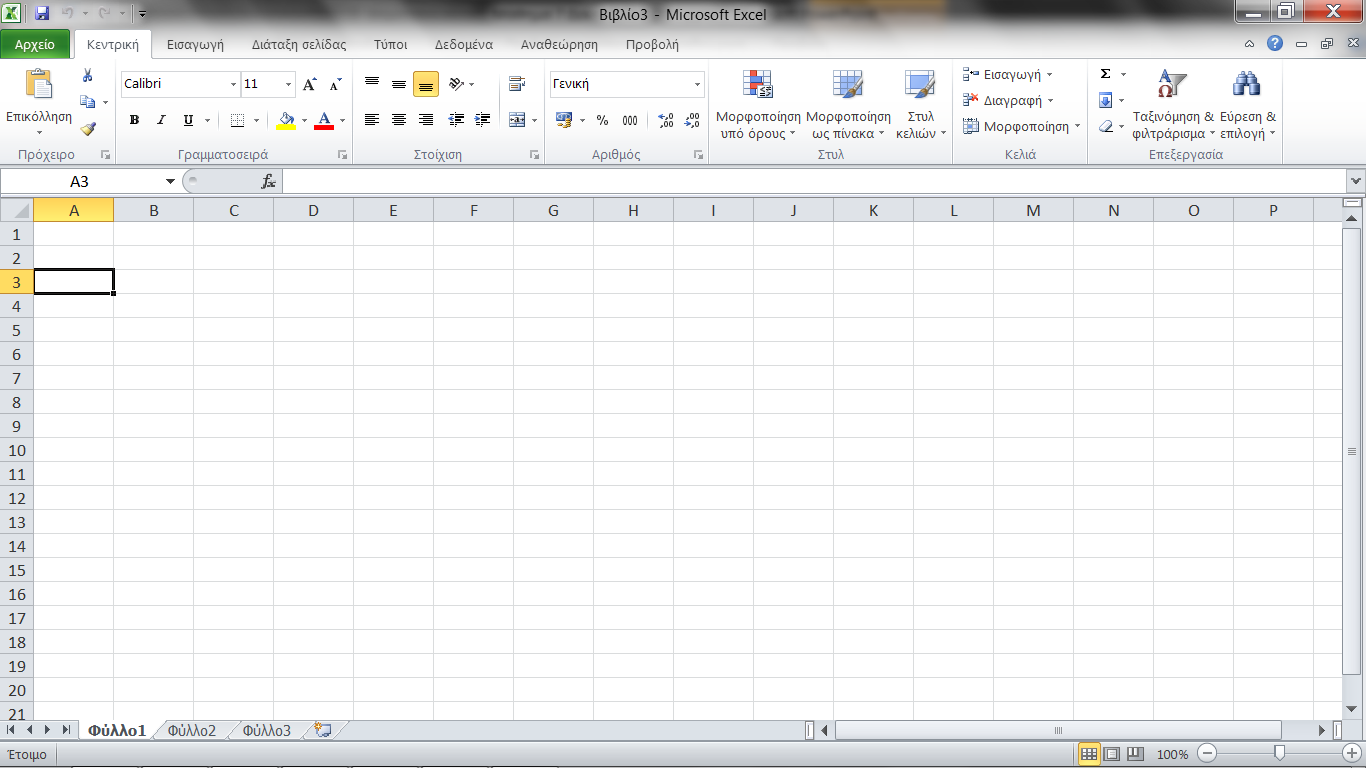 Αν πατήσω
το πλήκτρο
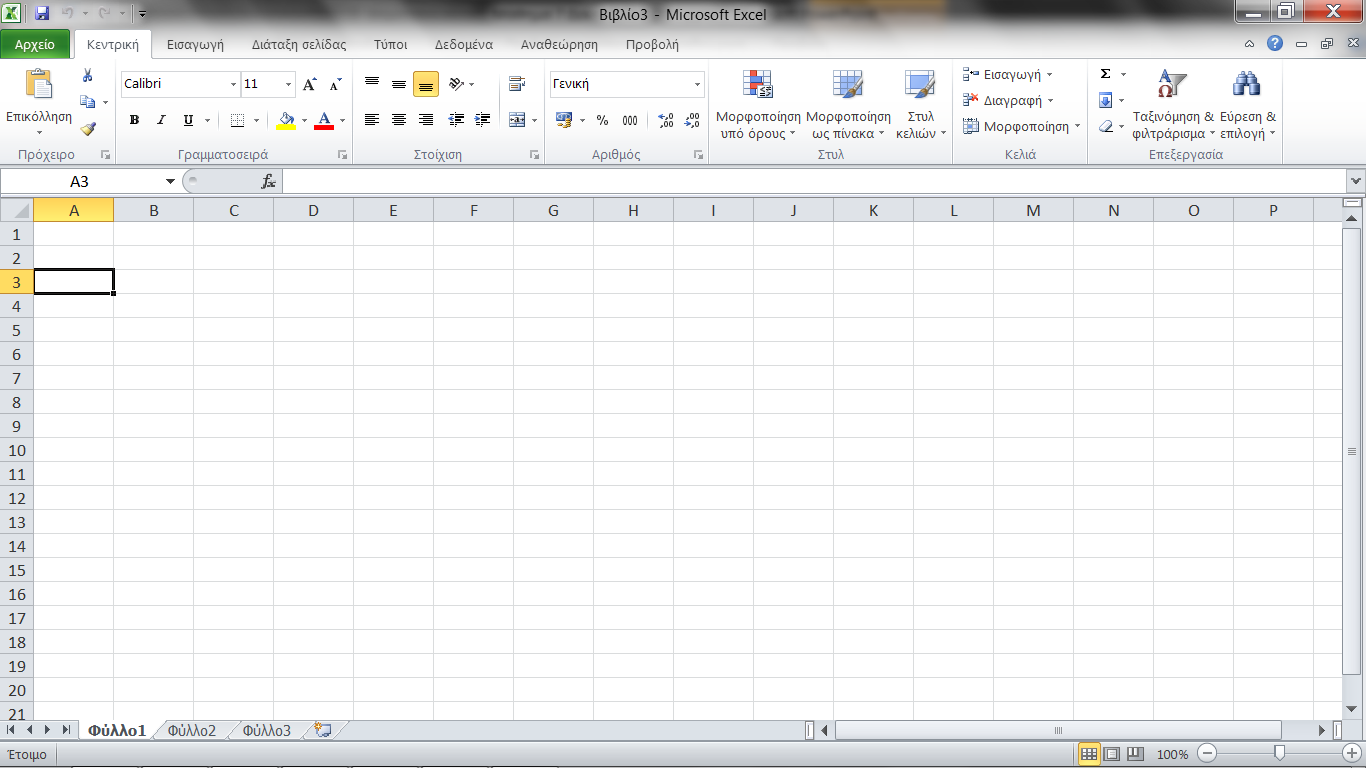 +
Αν πατήσω
το πλήκτρο
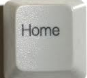 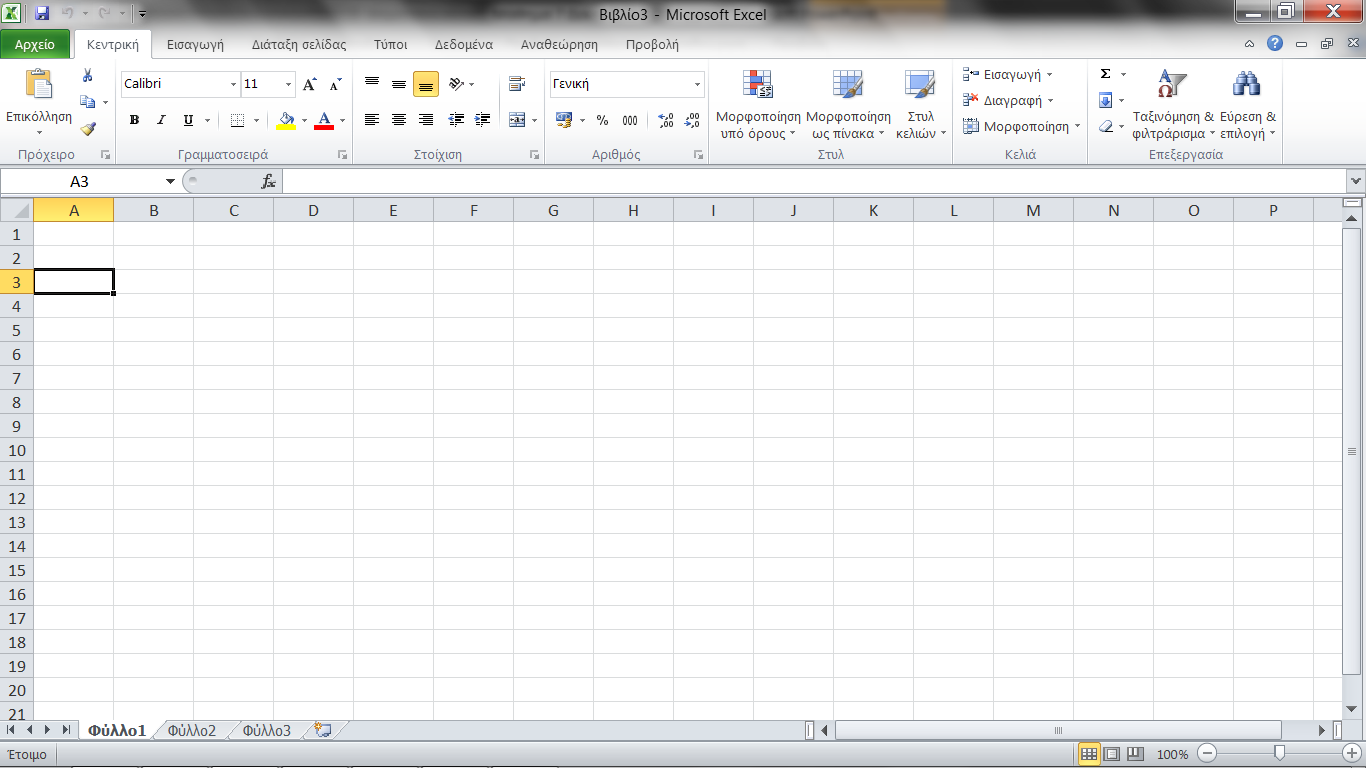 +
Αν πατήσω
το πλήκτρο
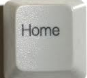 τι θα γίνει;;;
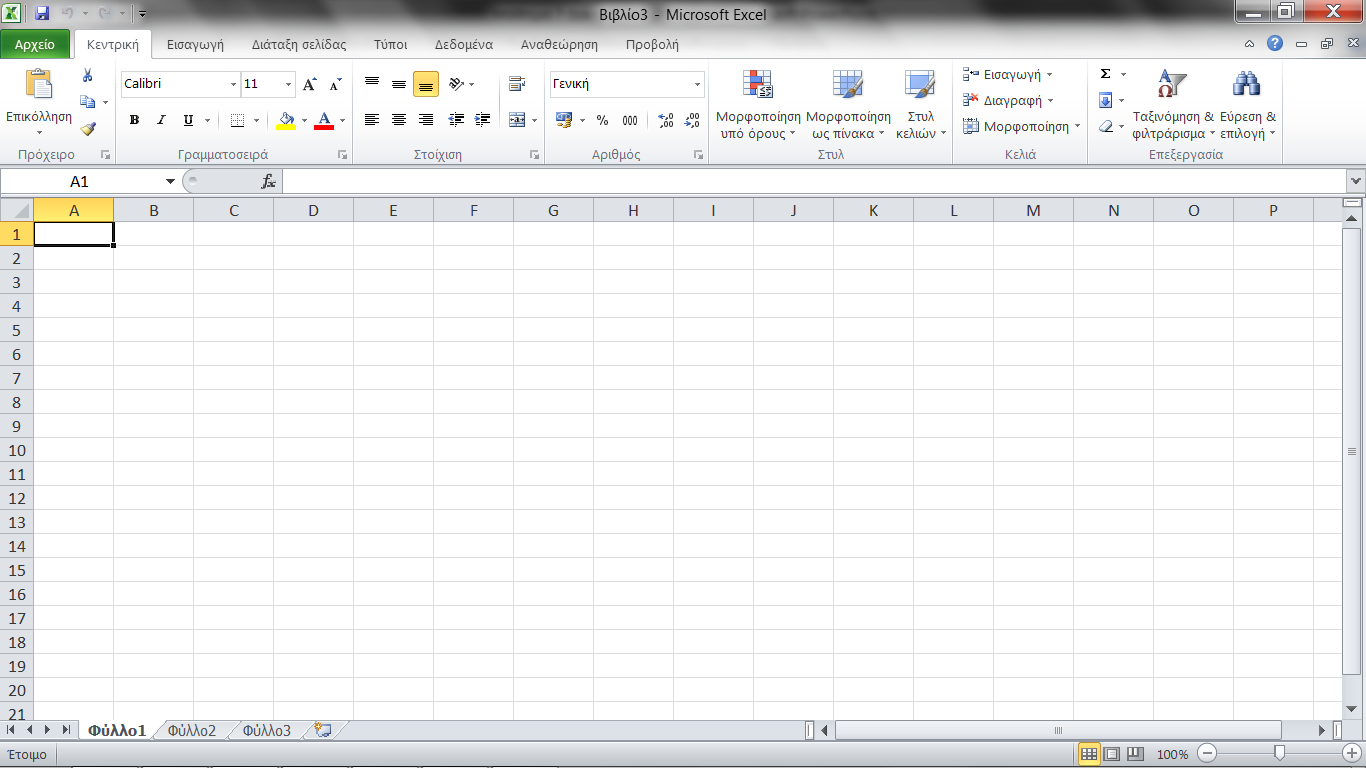 Θα μεταβούμε στο
πρώτο κελί 
του φύλλου εργασίας
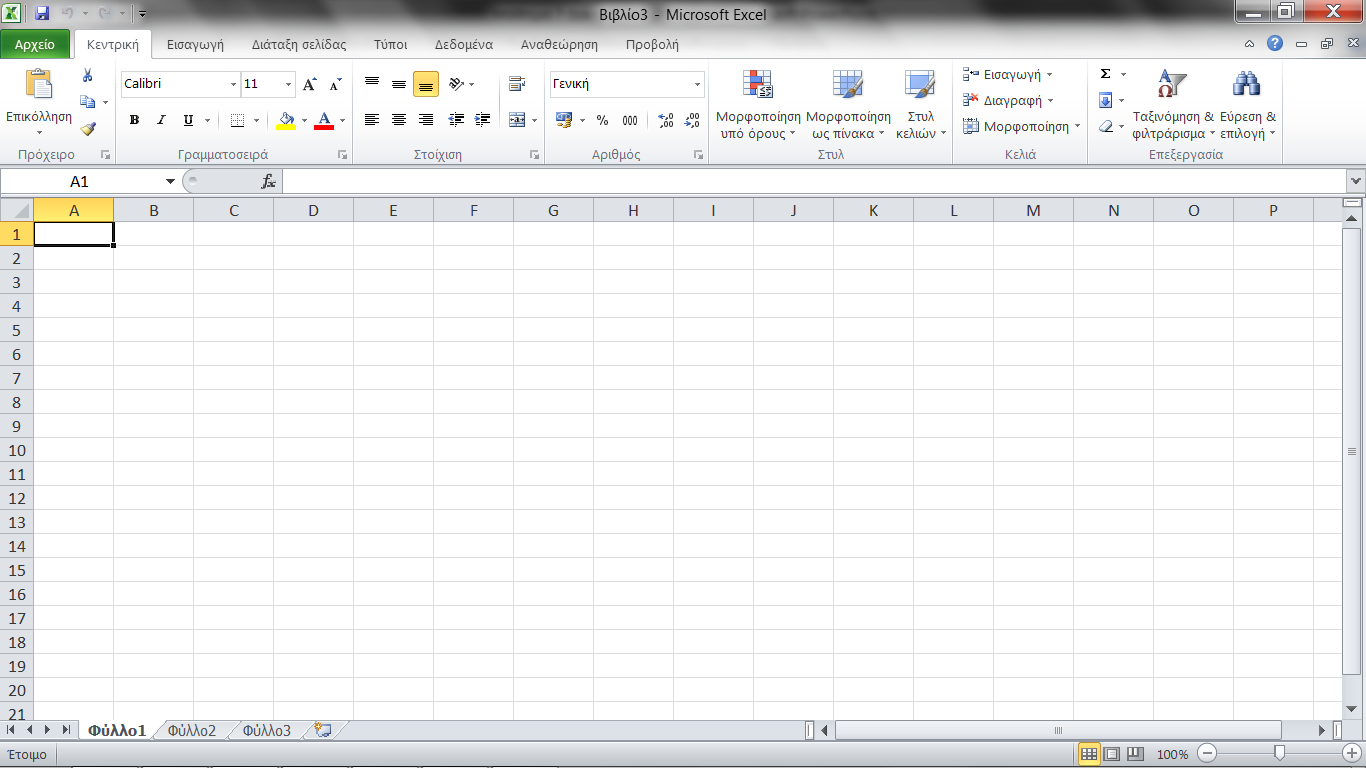 δηλαδή το Α1!!!!
Θα μεταβούμε στο
πρώτο κελί 
του φύλλου εργασίας
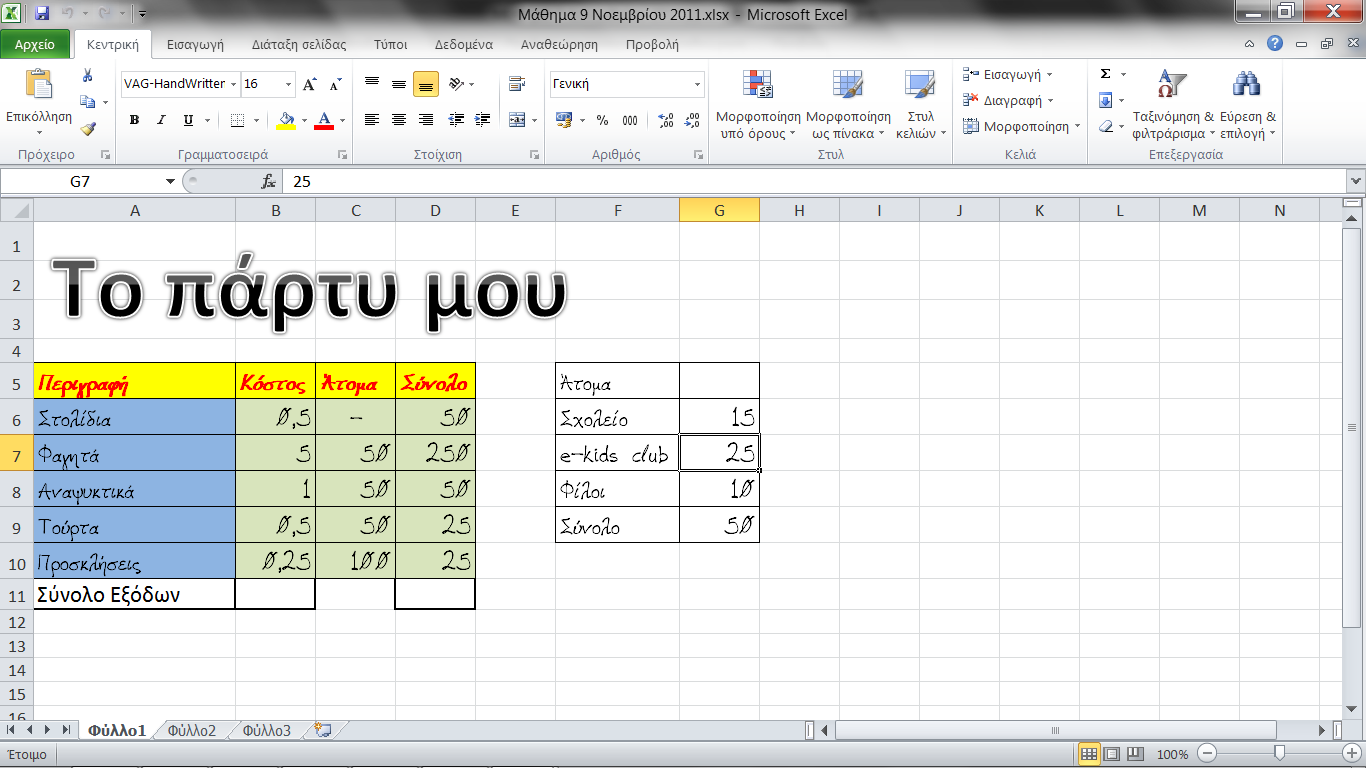 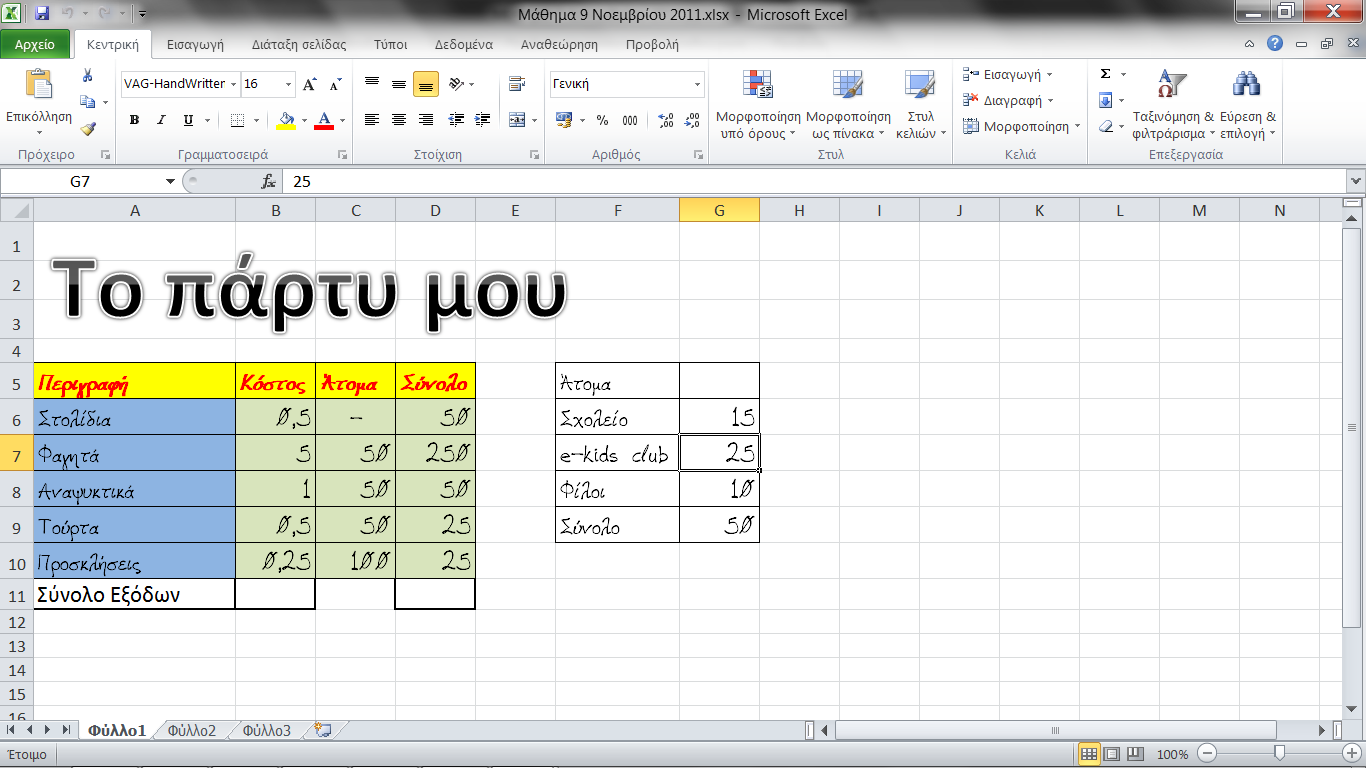 Αν πατήσω
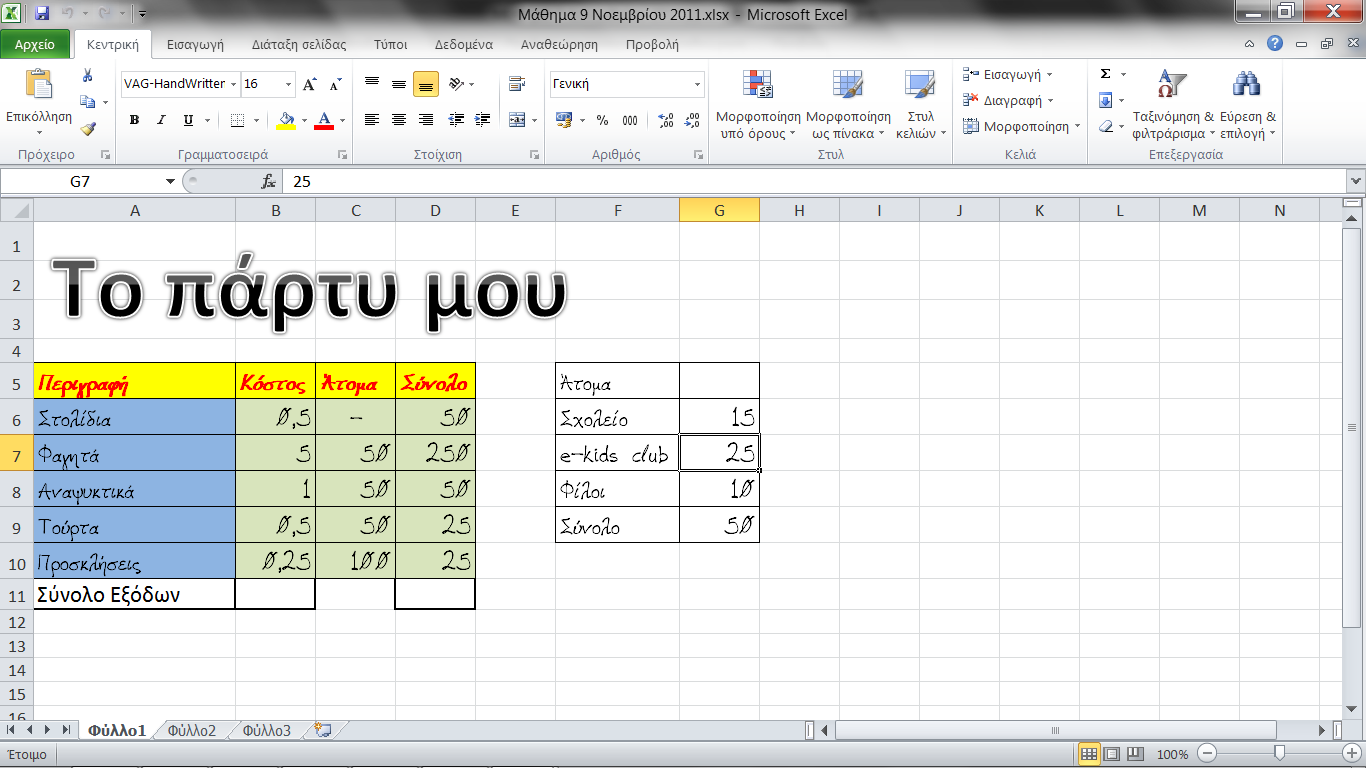 +
Αν πατήσω
το πλήκτρο
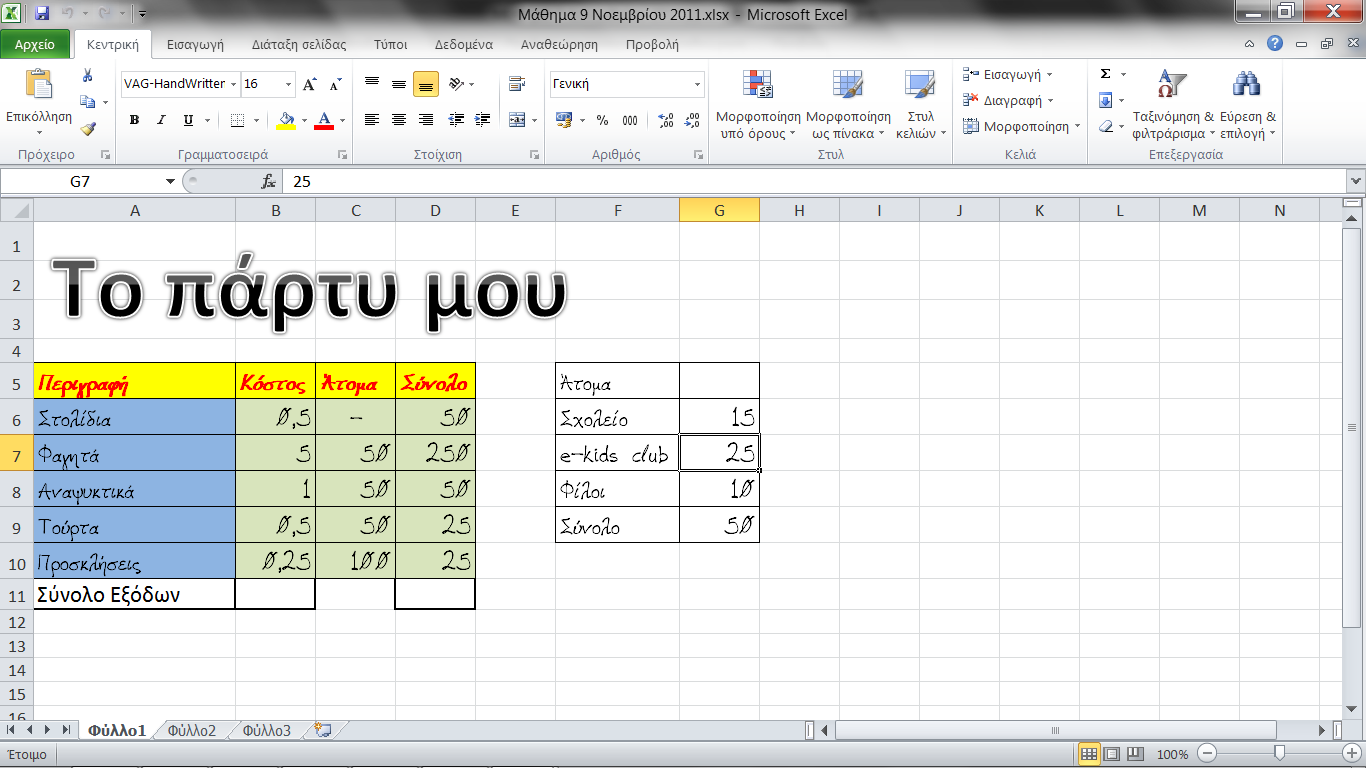 +
Αν πατήσω
το πλήκτρο
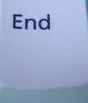 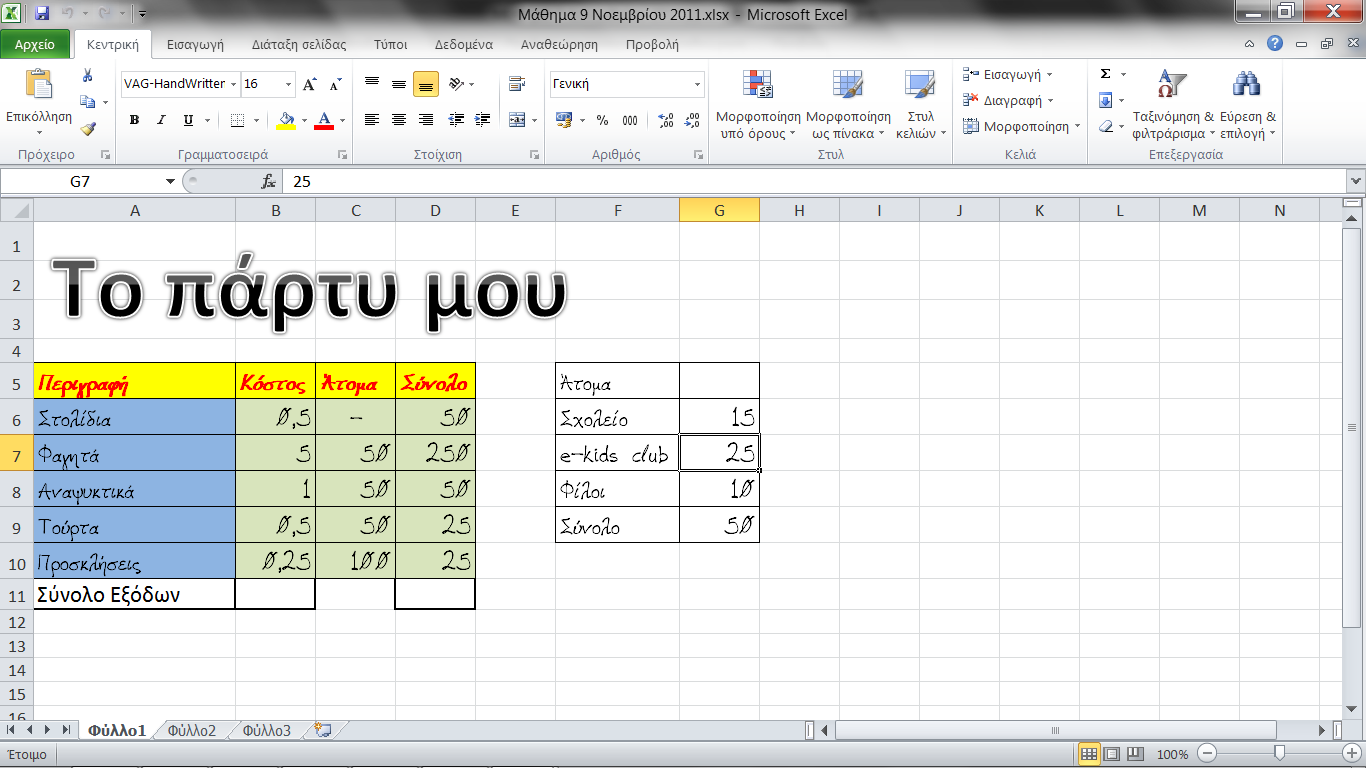 +
τι θα γίνει
Αν πατήσω
το πλήκτρο
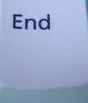 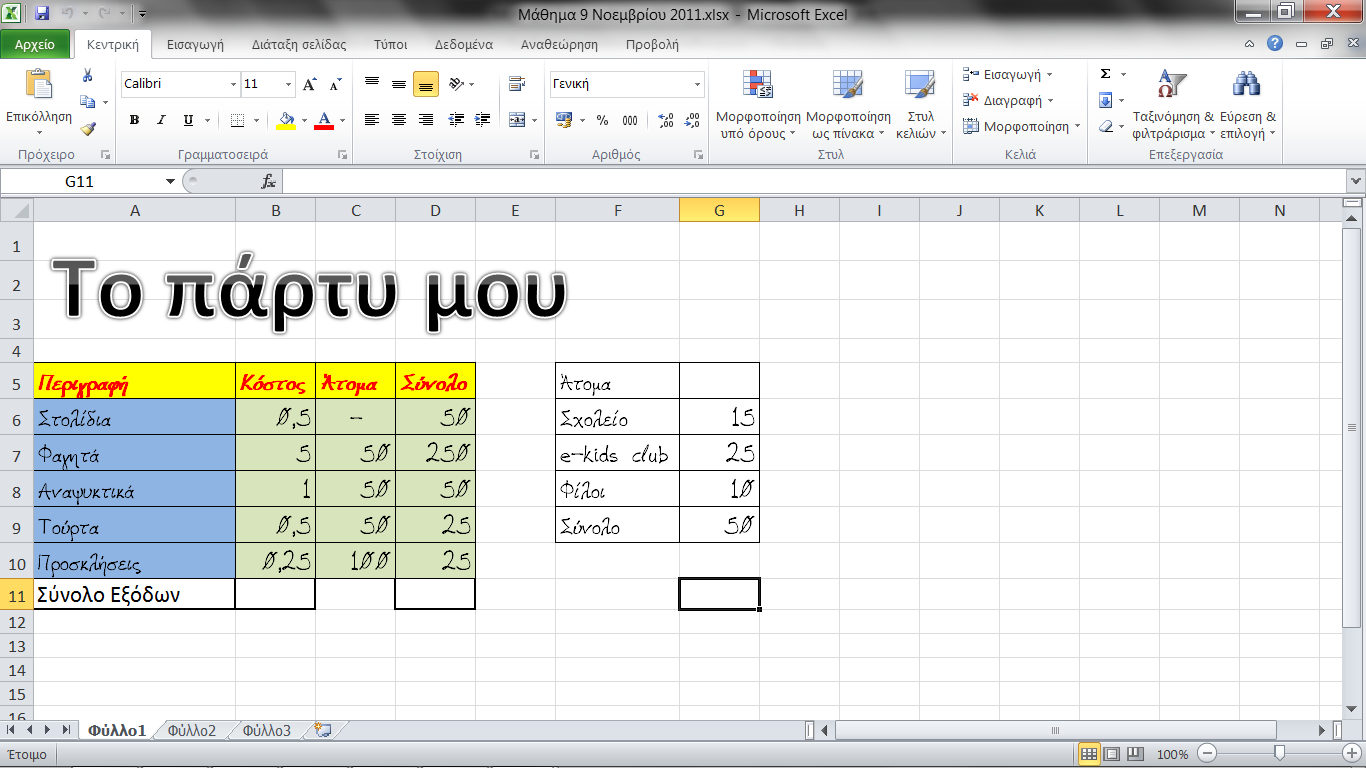 Μεταβαίνουμε στο τελευταίο 
κελί του φύλου εργασίας 
που χρησιμοποιείται
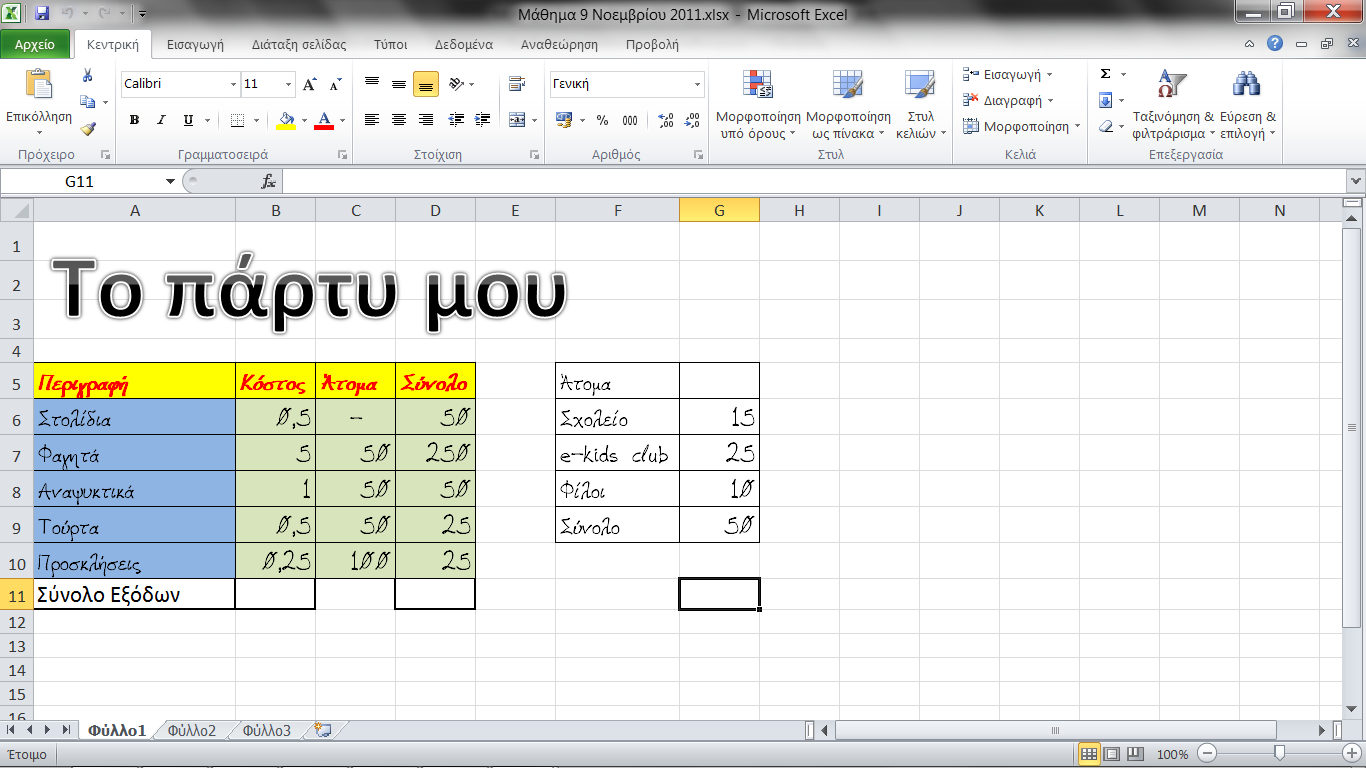 Δηλαδή το
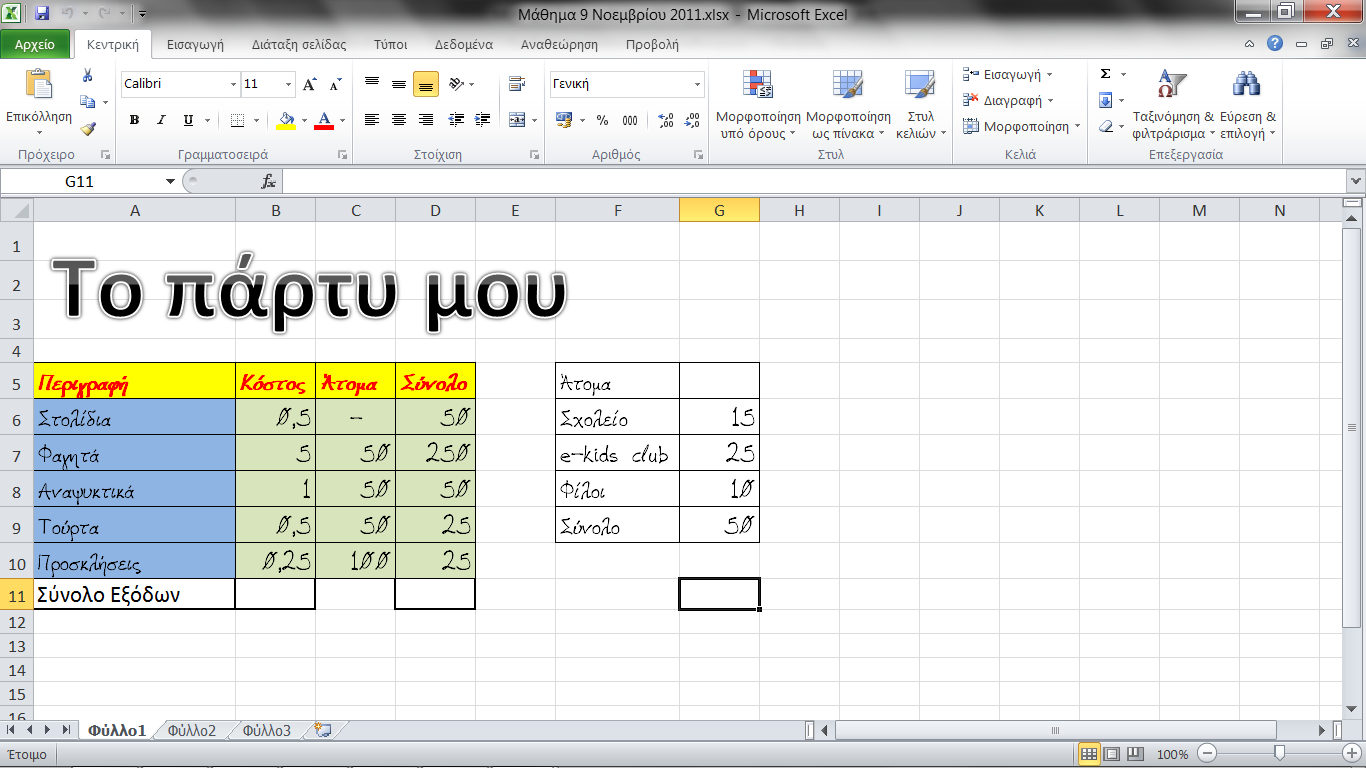 Δηλαδή το ;
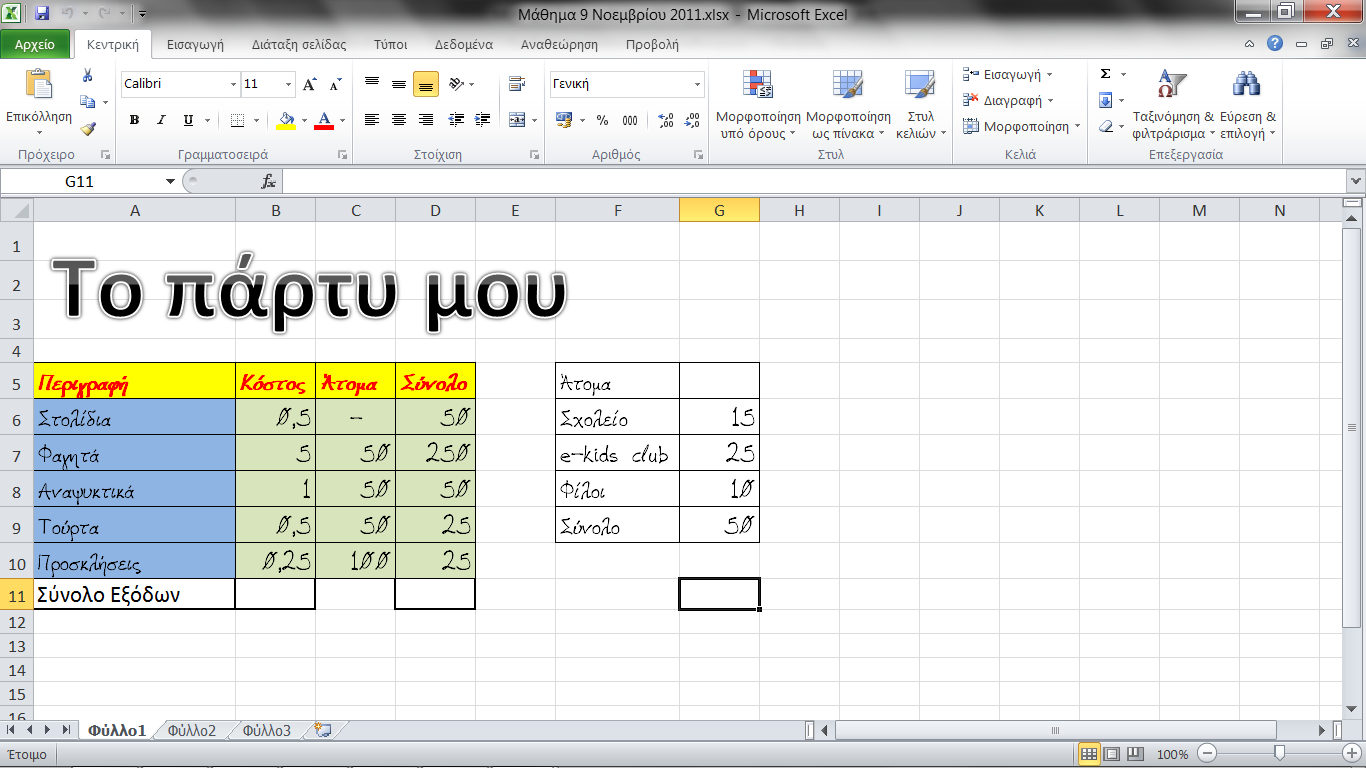 Δηλαδή το G11
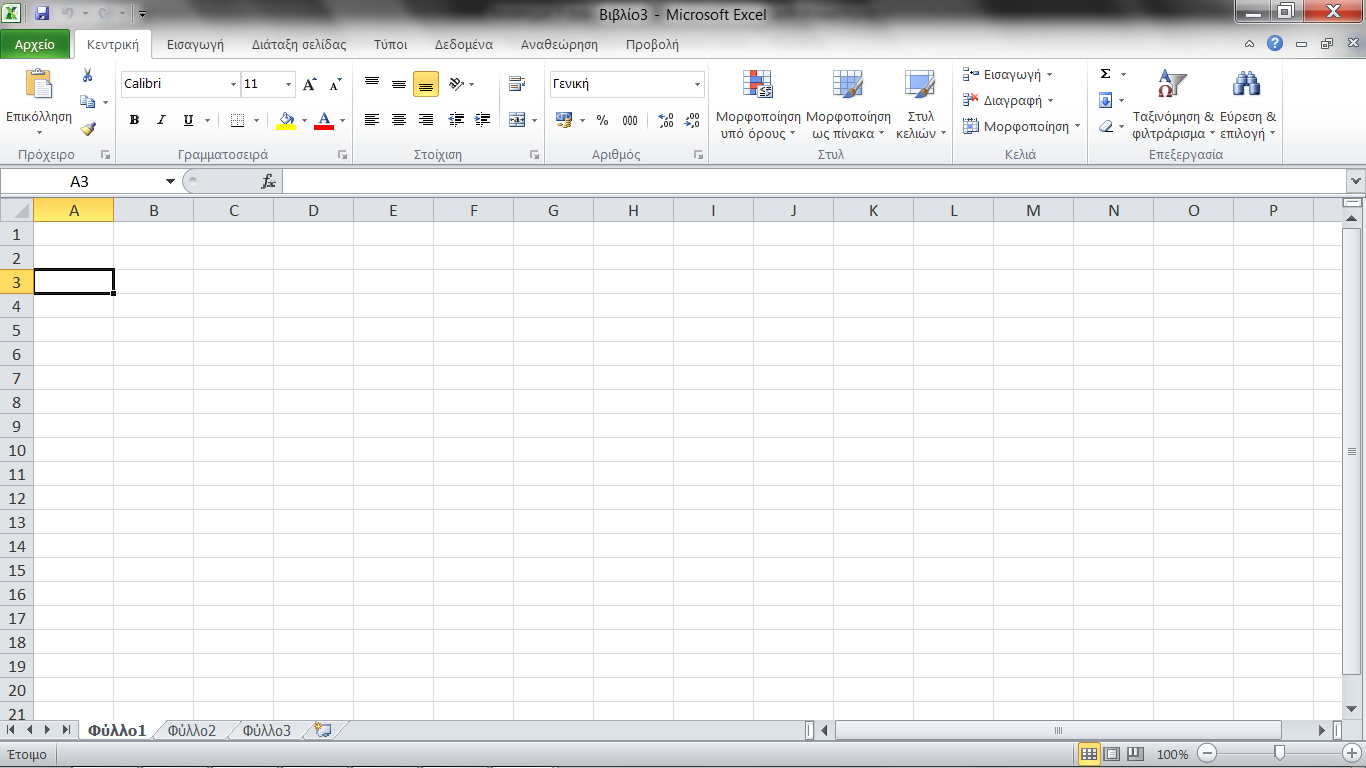 τι θα γίνει
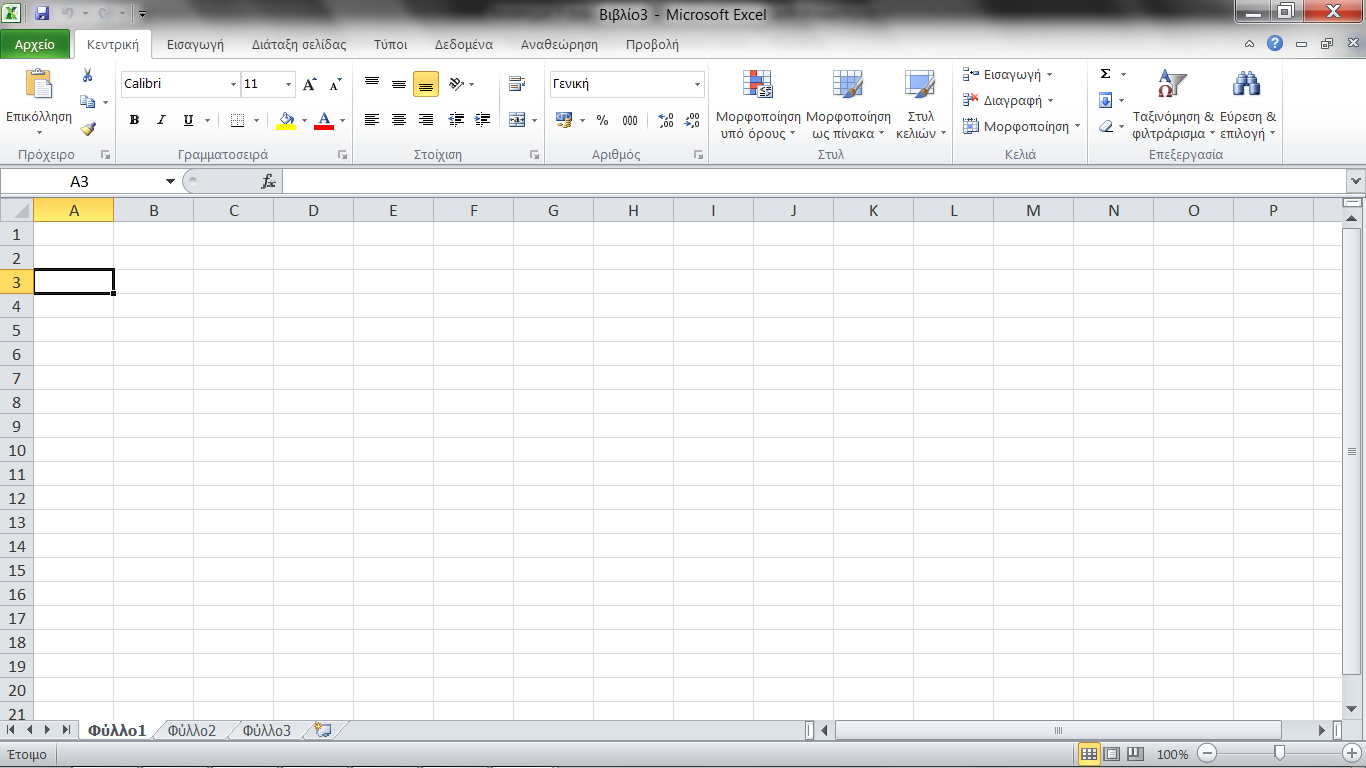 τι θα γίνει
Αν πατήσω
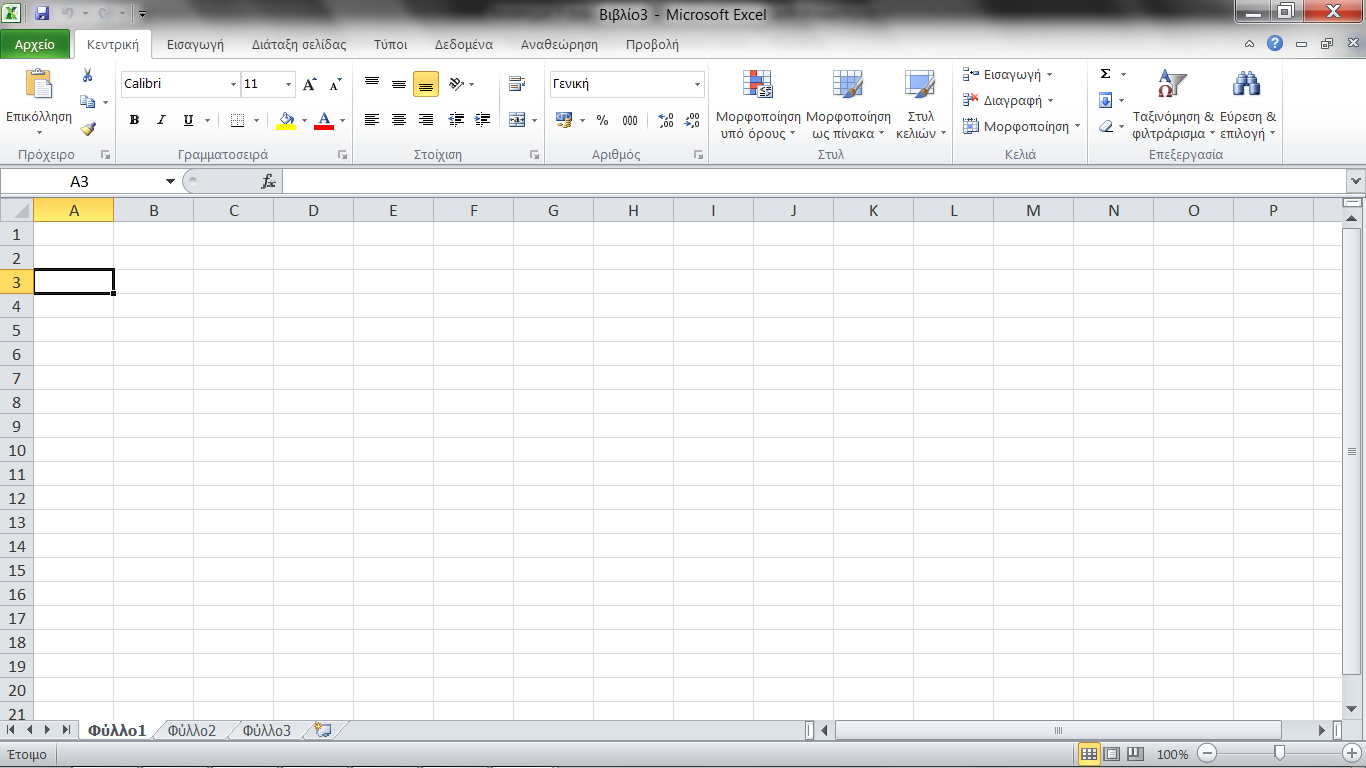 τι θα γίνει
Αν πατήσω
το πλήκτρο
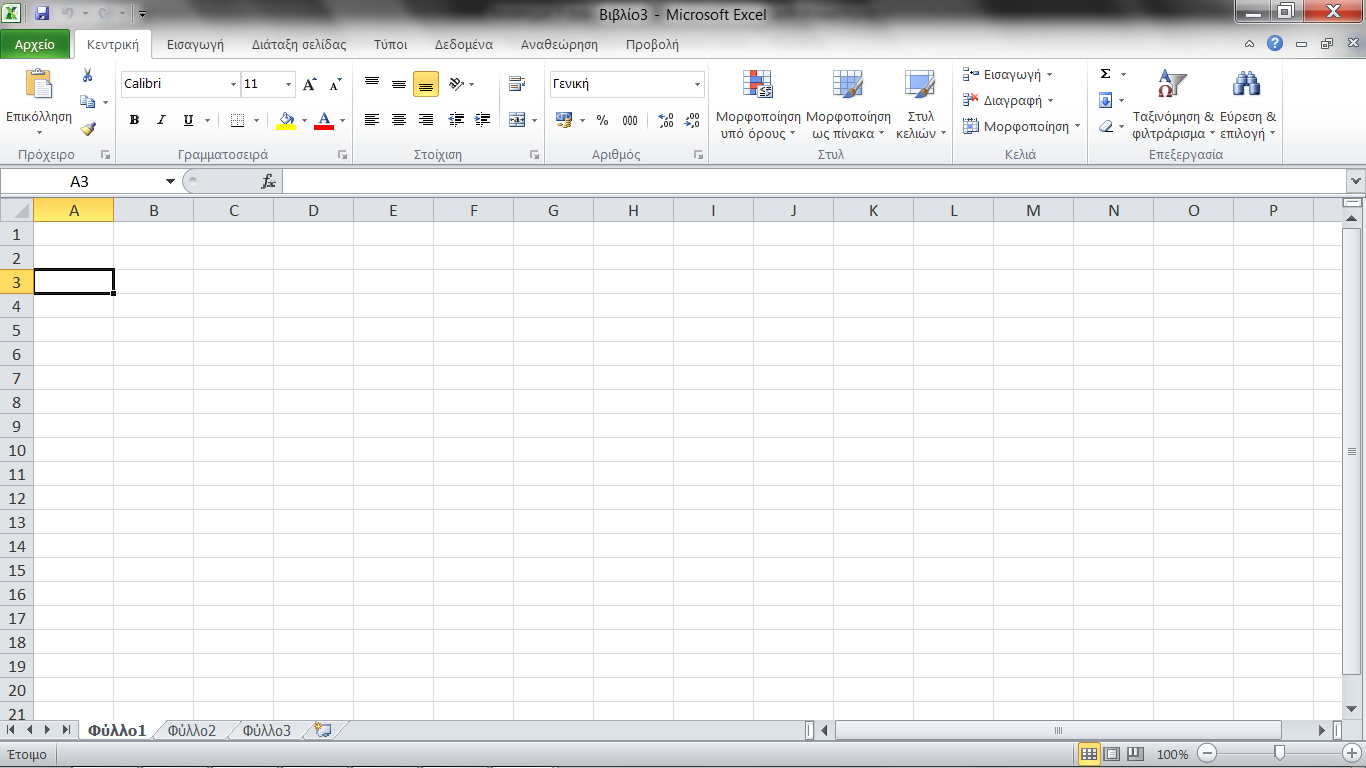 +
τι θα γίνει
Αν πατήσω
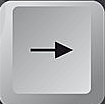 το πλήκτρο
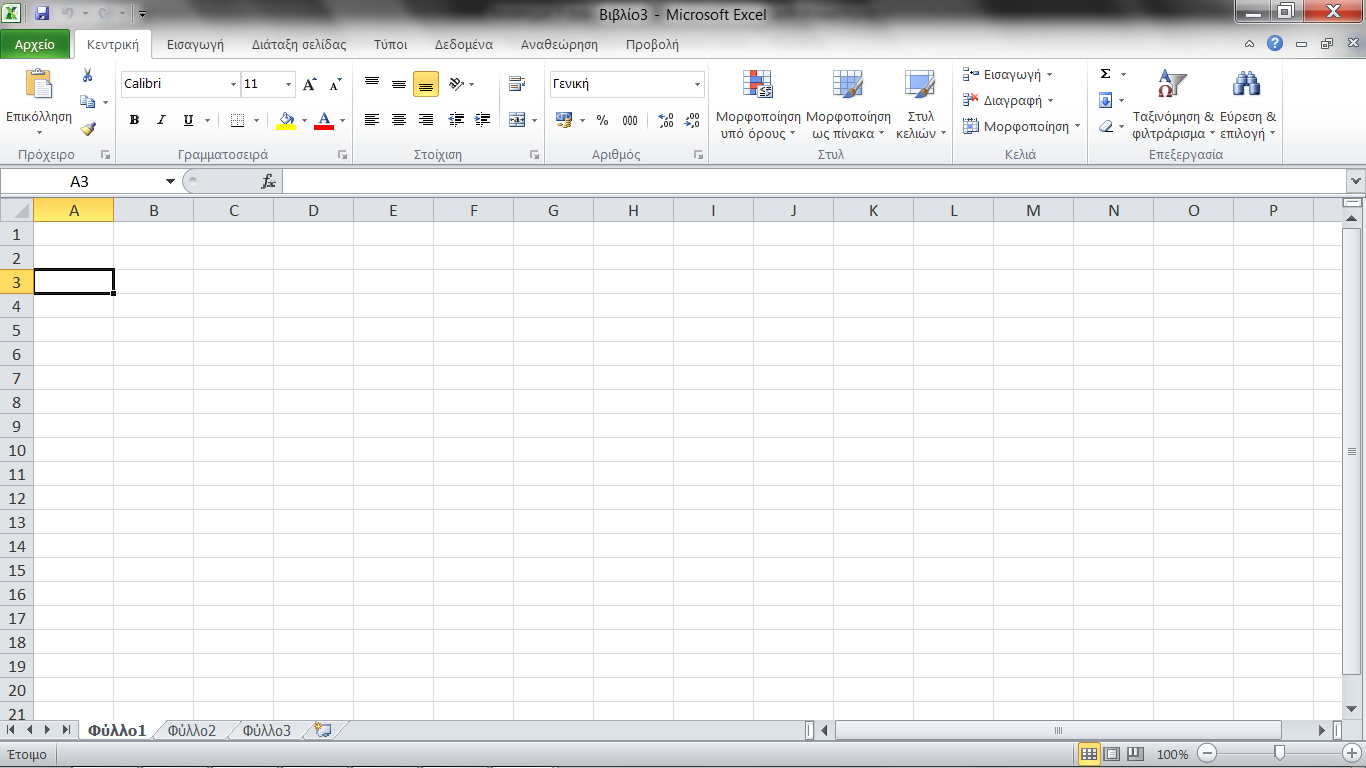 +
;
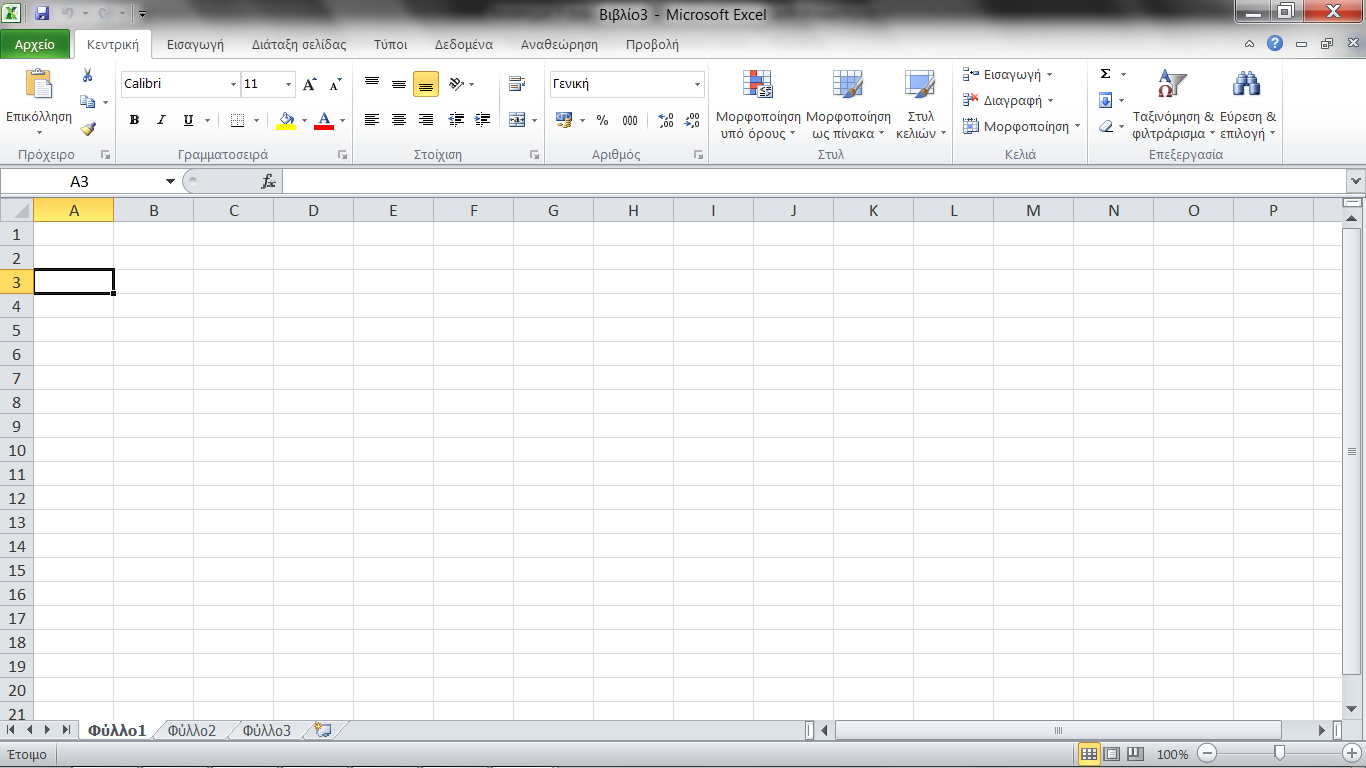 +
;;
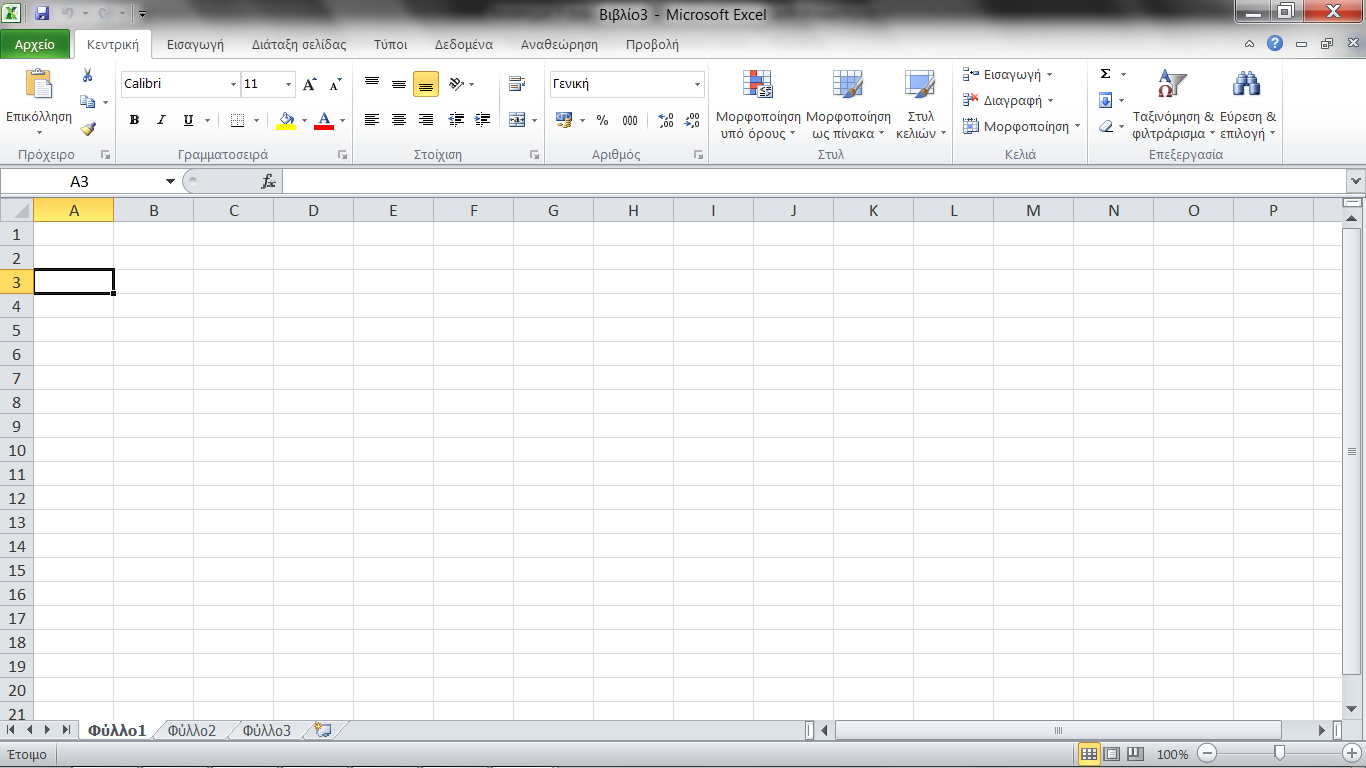 +
;;;
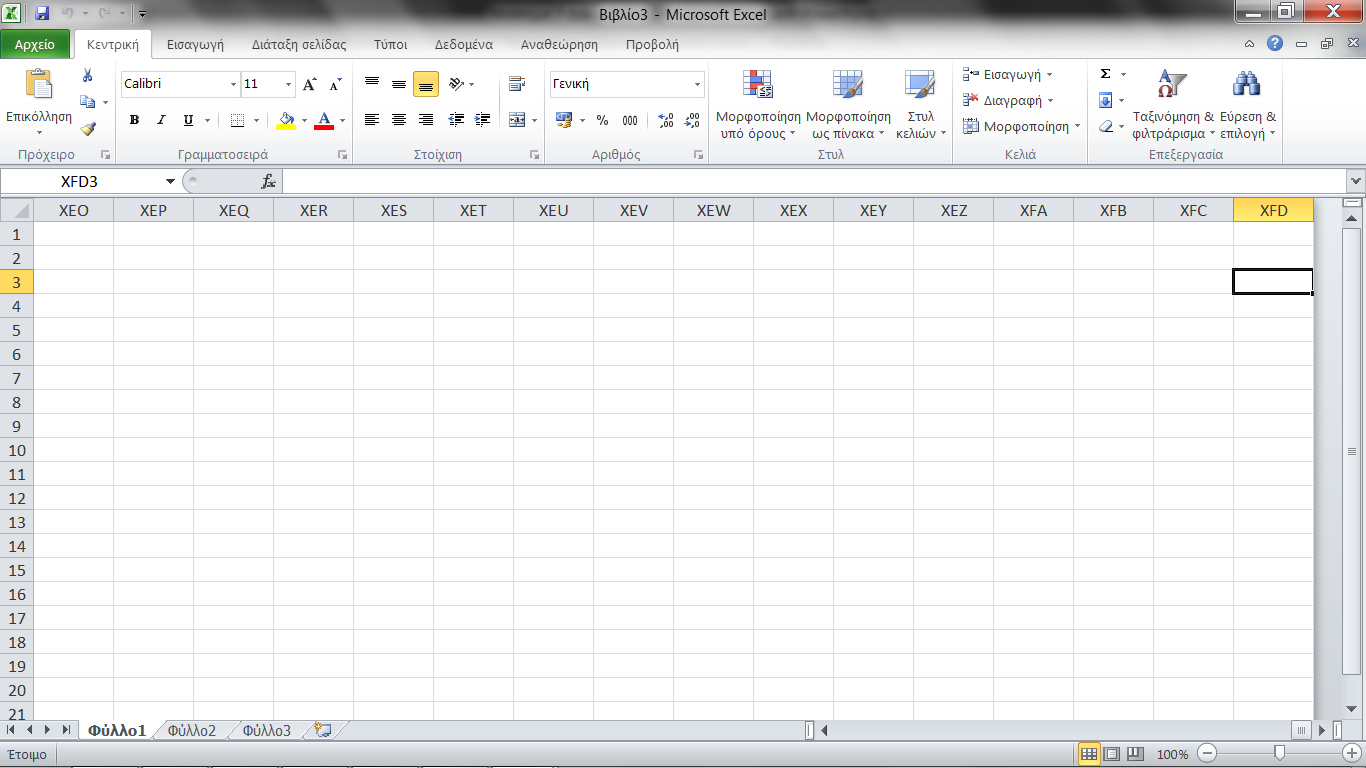 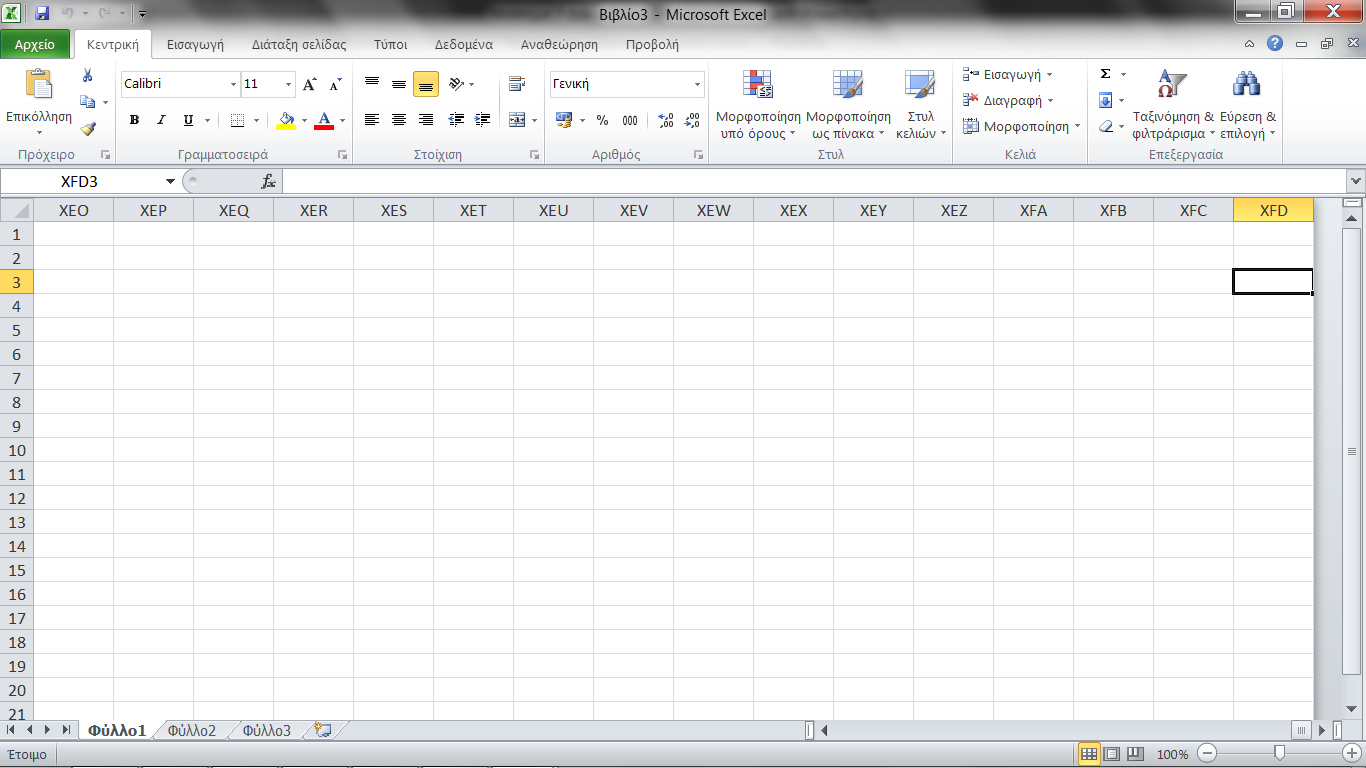 θα μεταβούμε
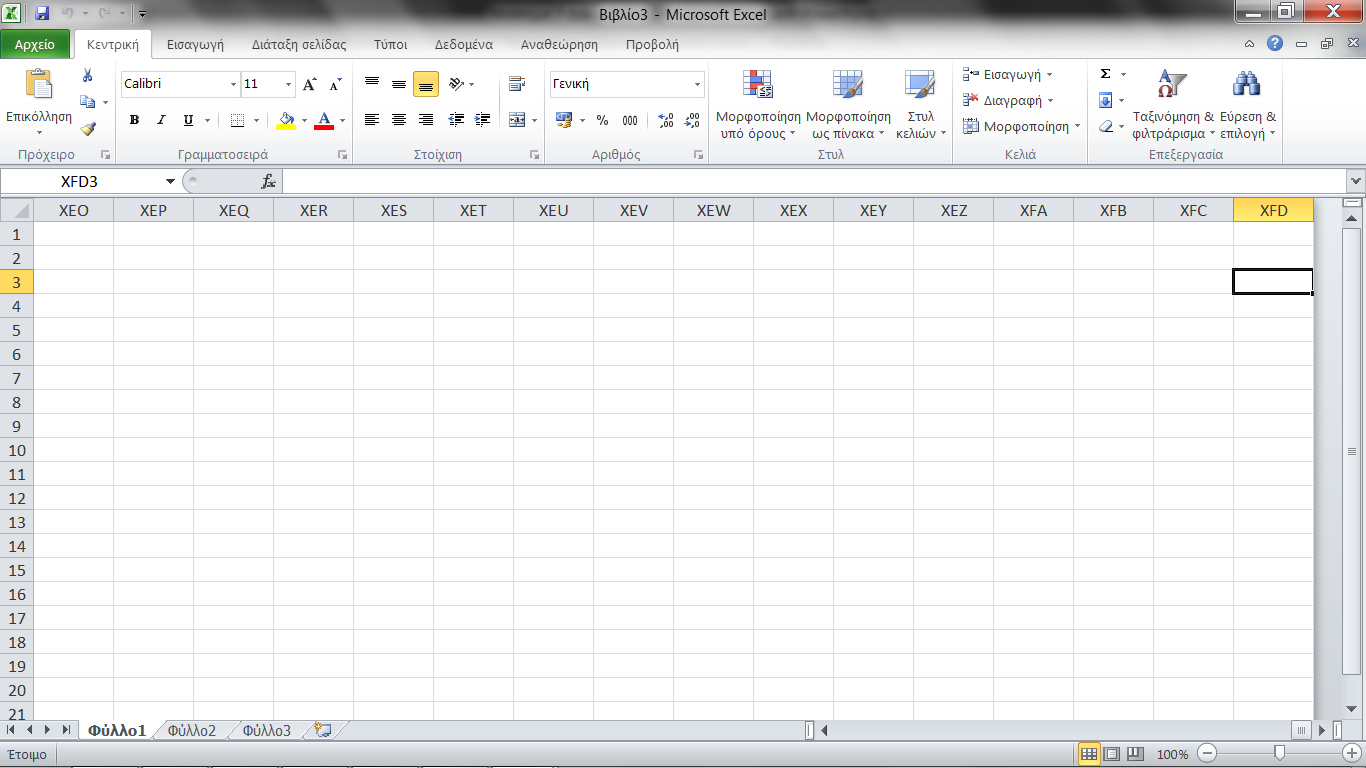 θα μεταβούμε
στο τελευταίο κελί
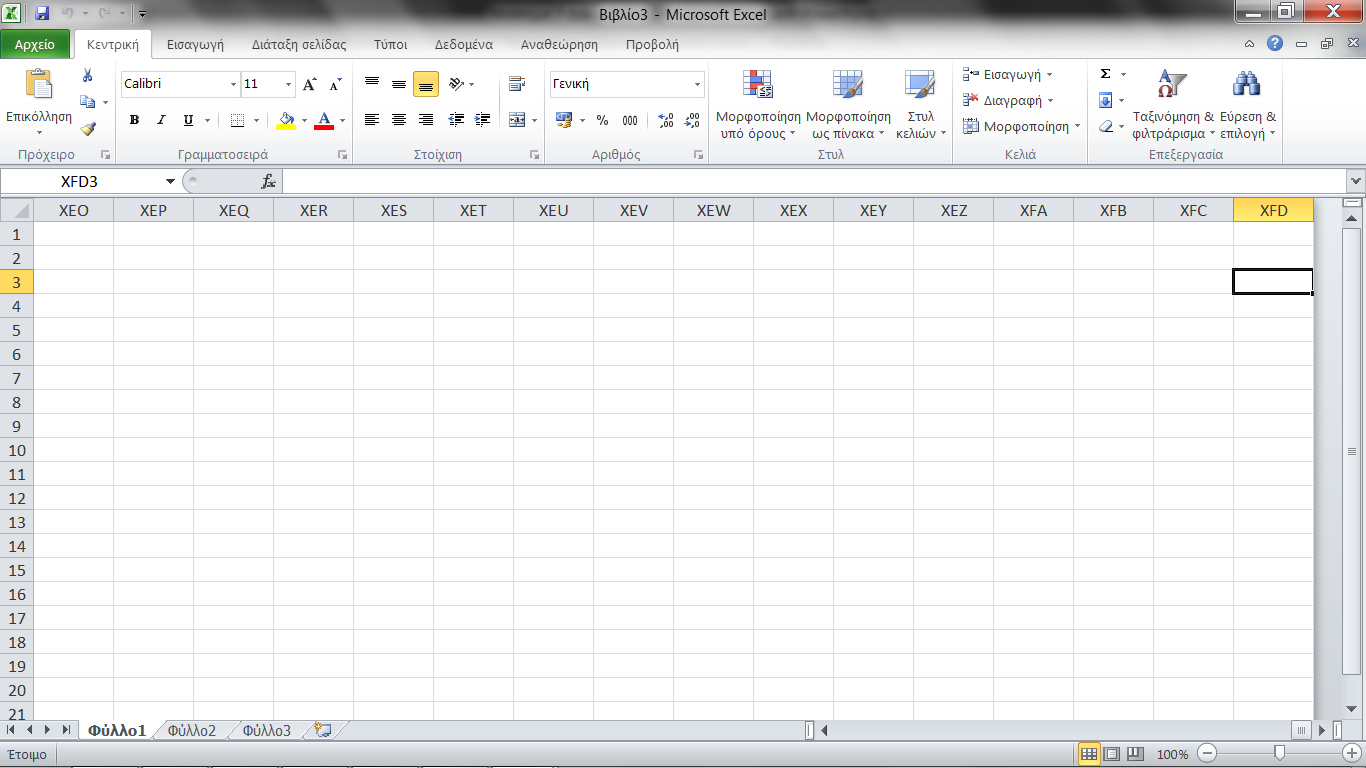 θα μεταβούμε
στο τελευταίο κελί
της γραμμής
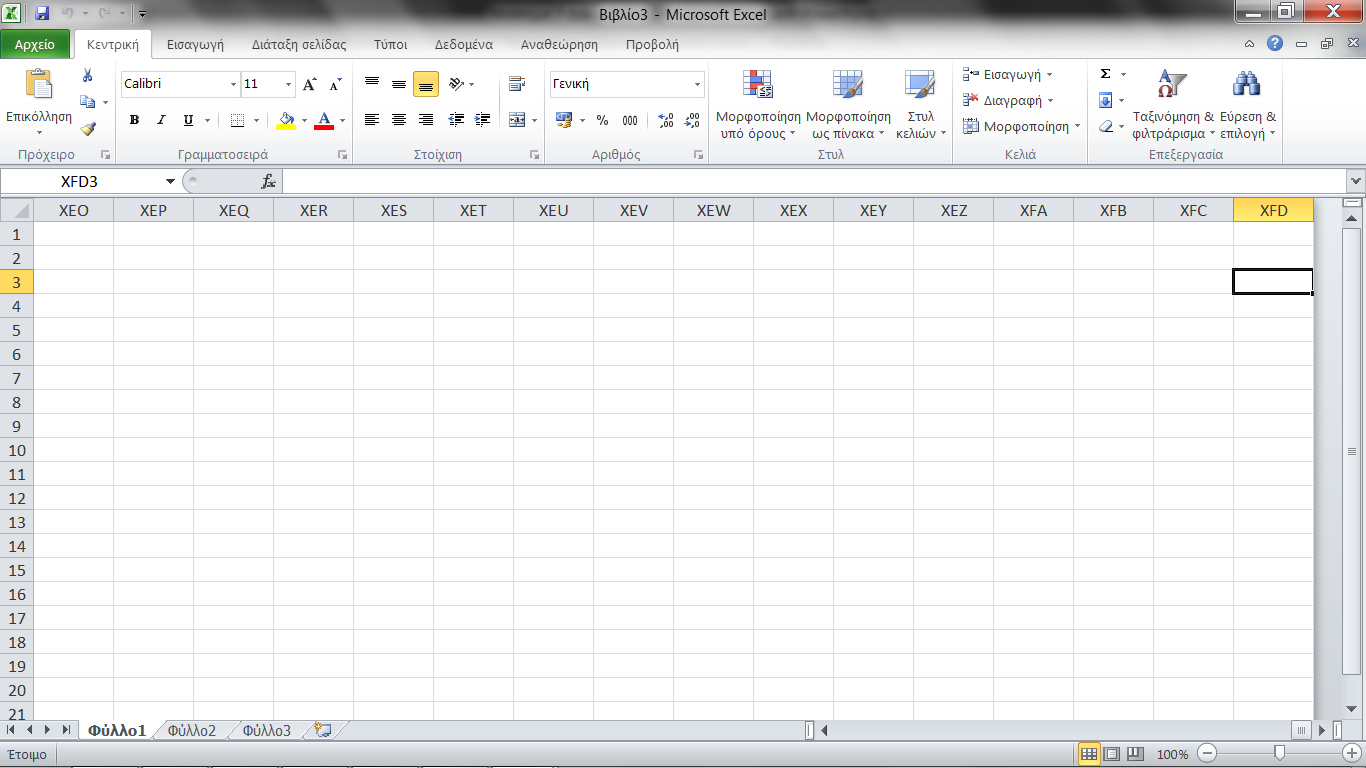 σε αυτό με αριθμό στήλης;
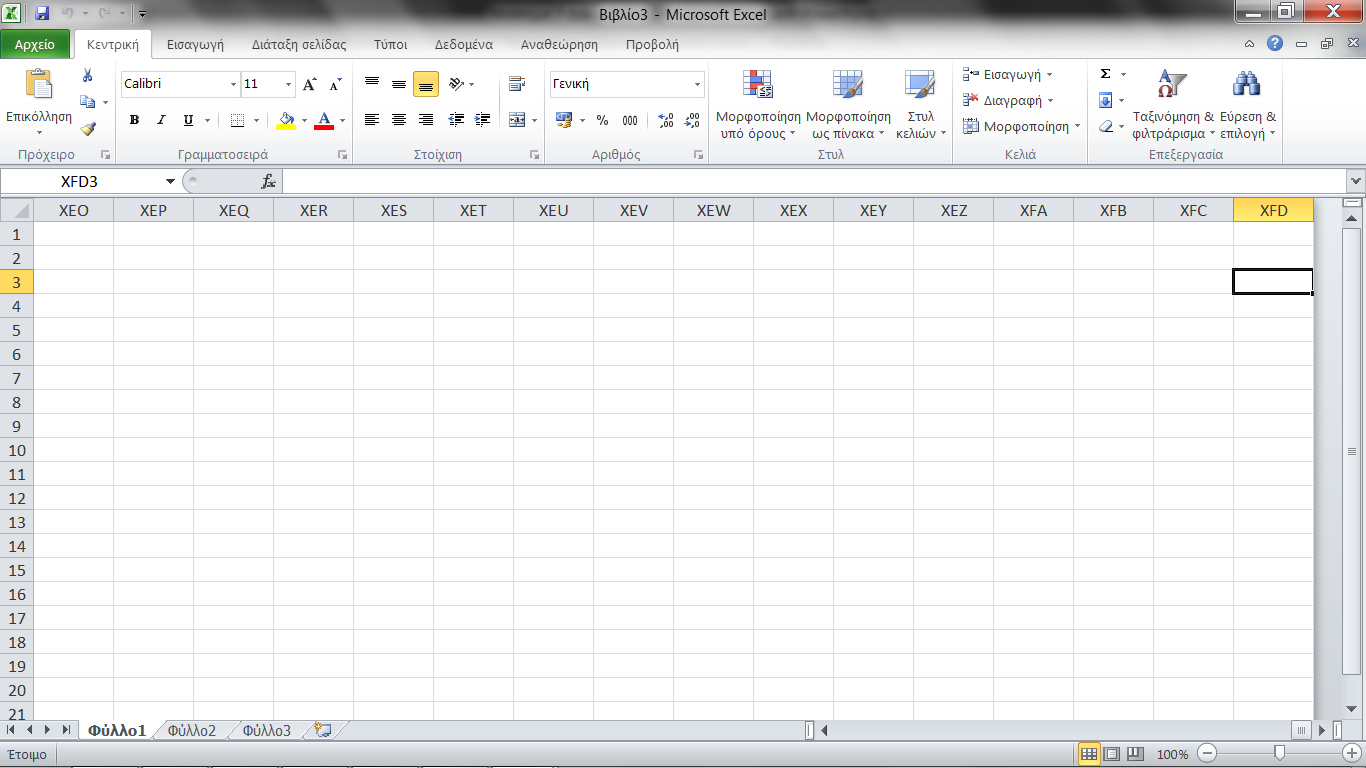 σε αυτό με αριθμό στήλης;
256!!!!
ΤΕΛΟΣ ΠΑΡΟΥΣΙΑΣΗΣ